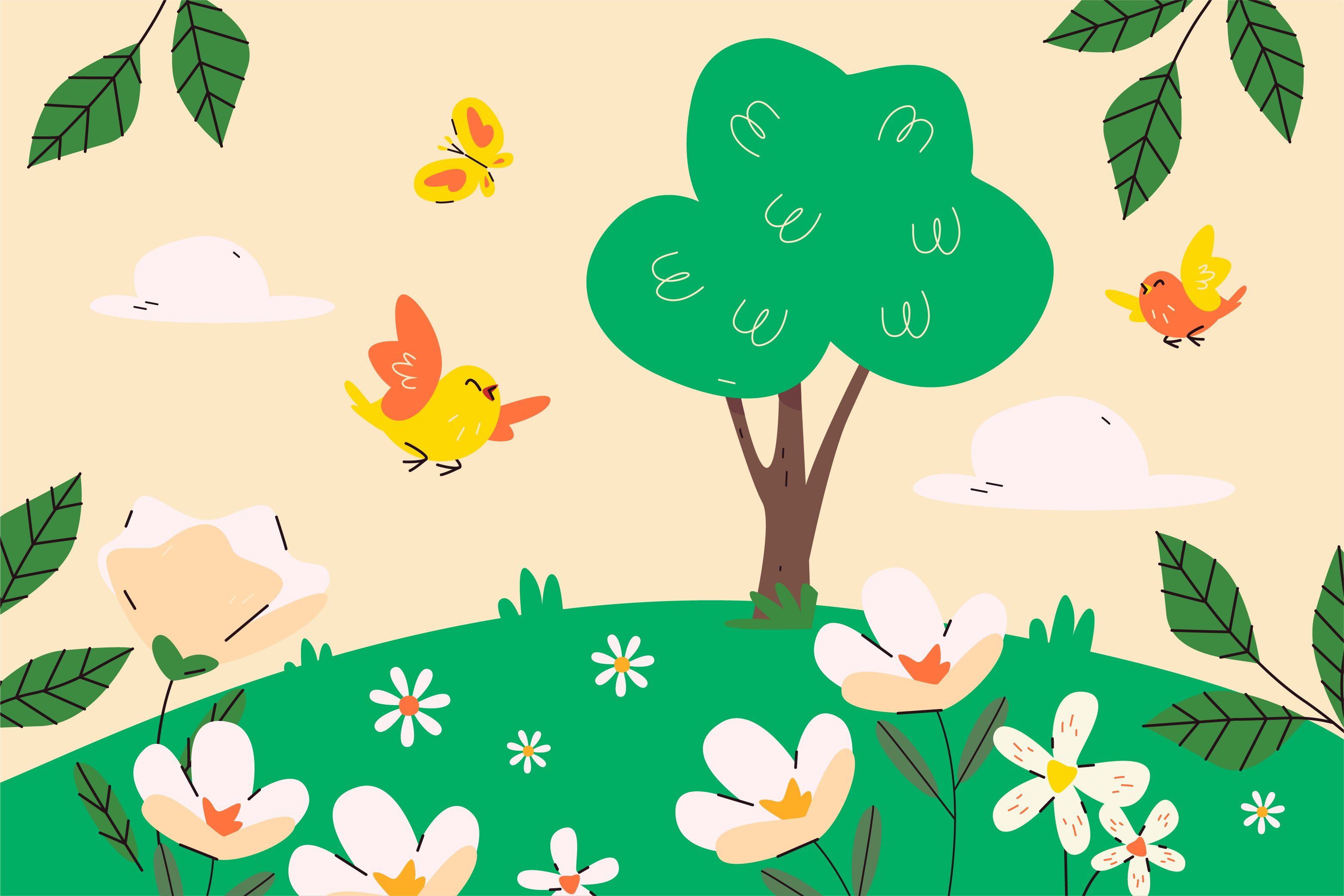 KHOA HỌC
KHOA HỌC
KHOA HỌC
Bài 24
Bài 24
CÁC GIAI ĐOẠN PHÁT TRIỂN CỦA CON NGƯỜI
CÁC GIAI ĐOẠN PHÁT TRIỂN CỦA CON NGƯỜI
Tiết 1
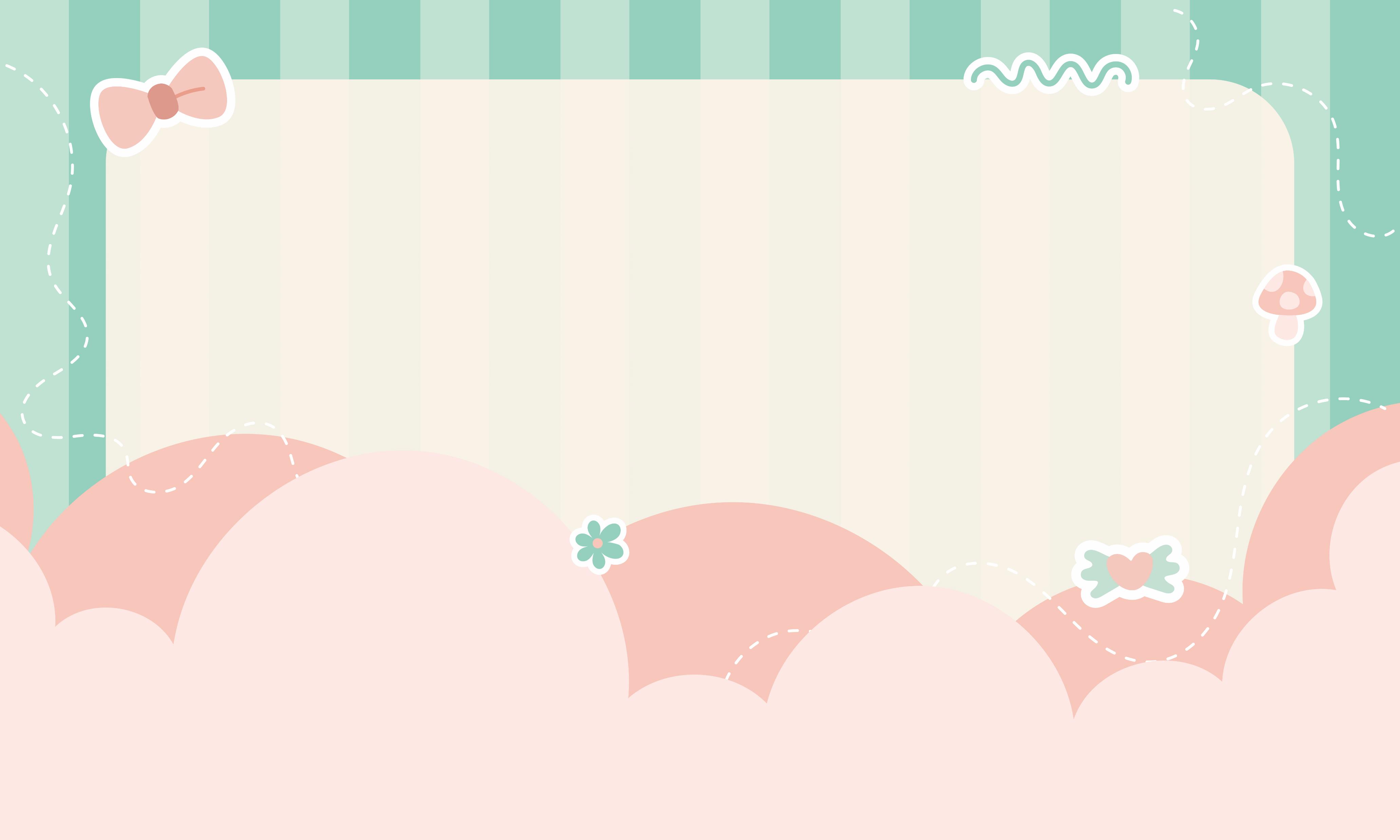 YÊU CẦU CẦN ĐẠT
Phân biệt được một số giai đoạn phát triển chính của con người (tuổi ấu thơ, tuổi dậy thì, tuổi trưởng thành,...).
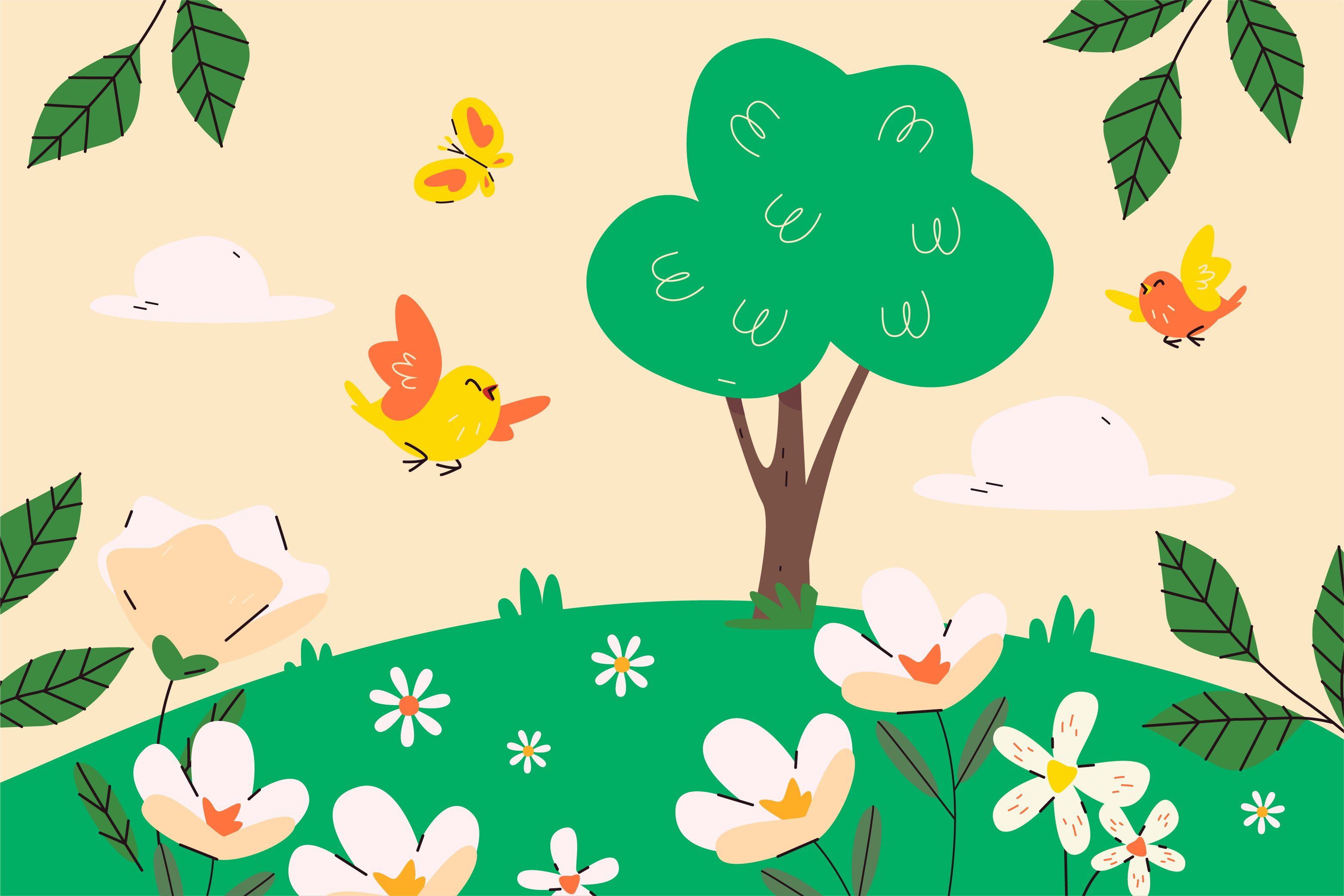 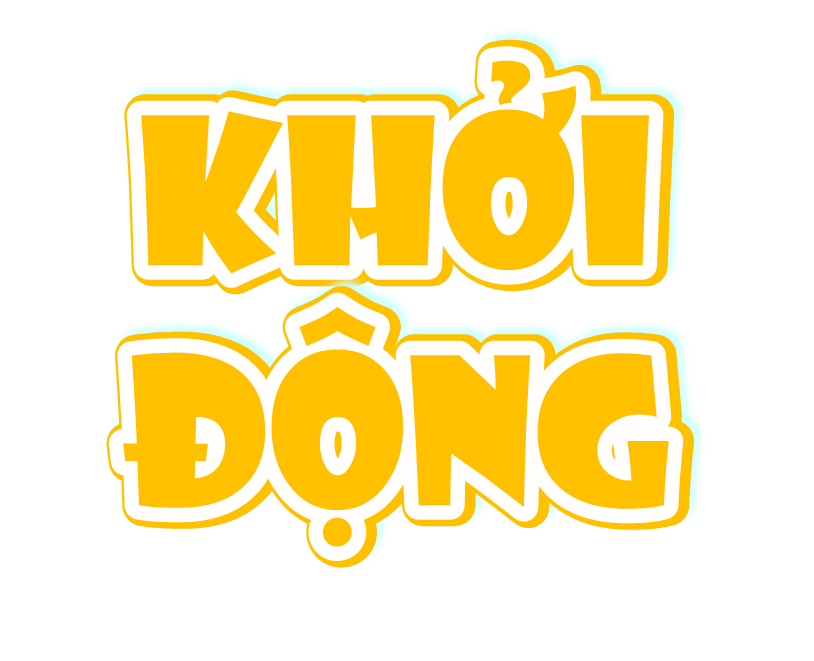 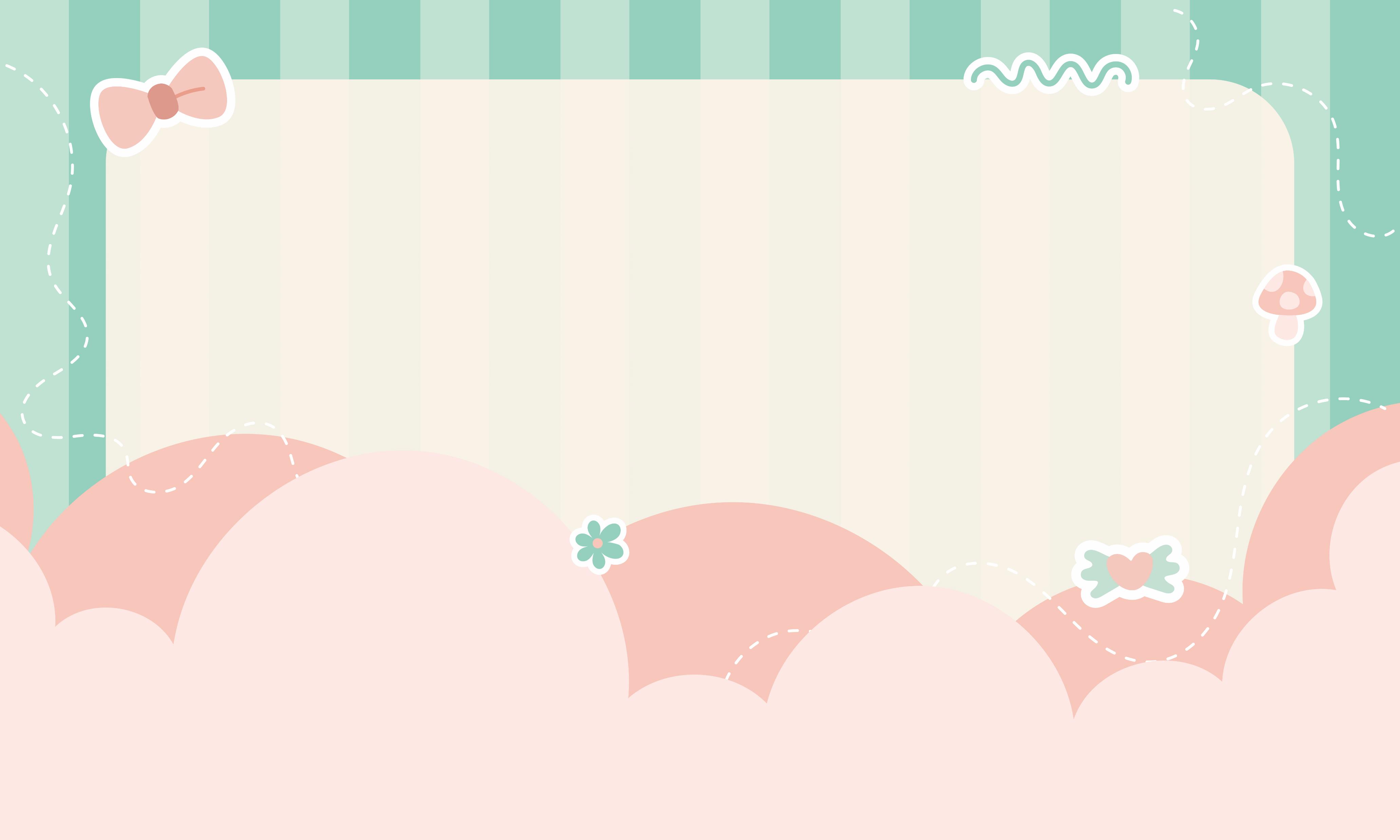 “ẢNH ĐẸP CỦA BÉ”
Chia sẻ về những thay đổi của bản thân qua các bức ảnh từ lúc nhỏ đến nay
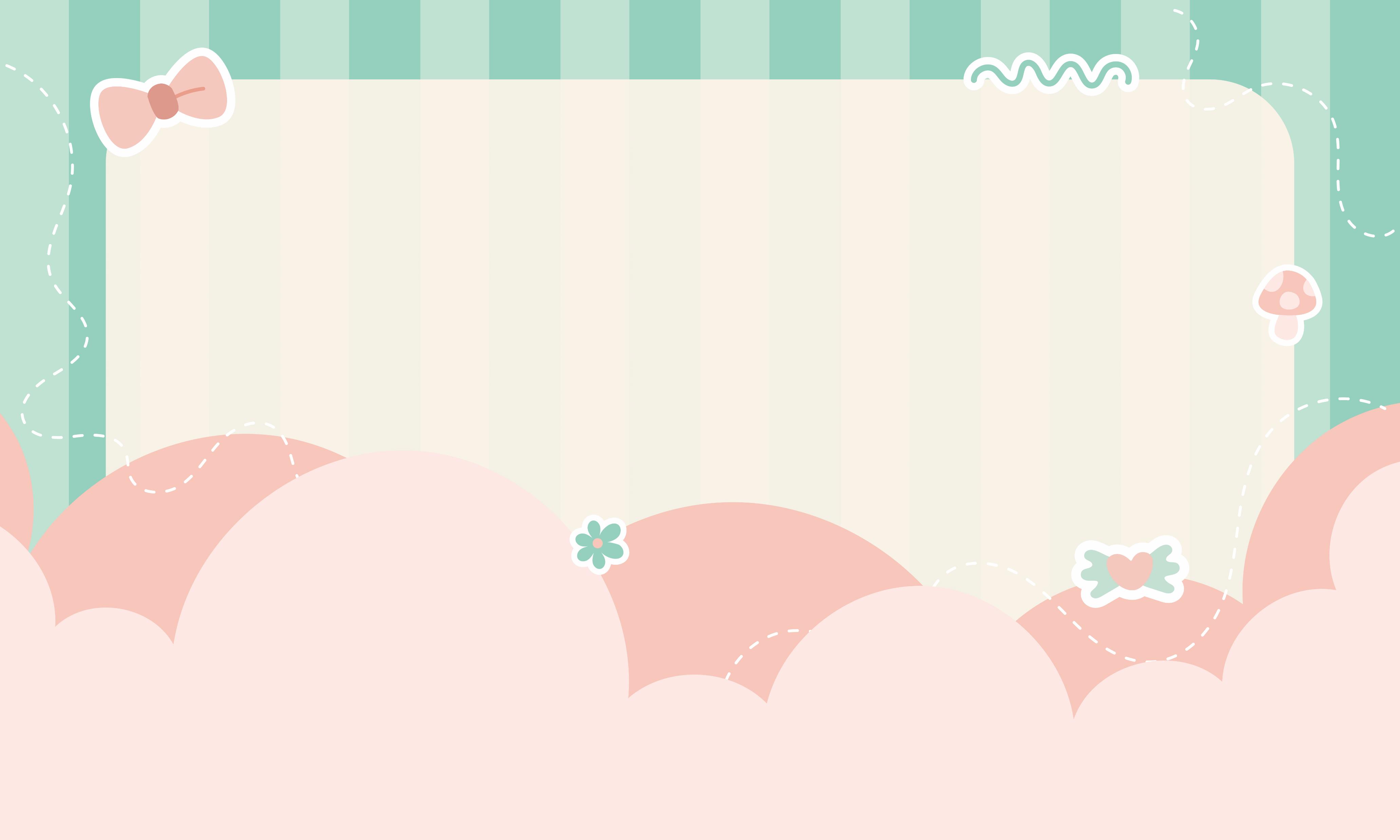 gợi ý:
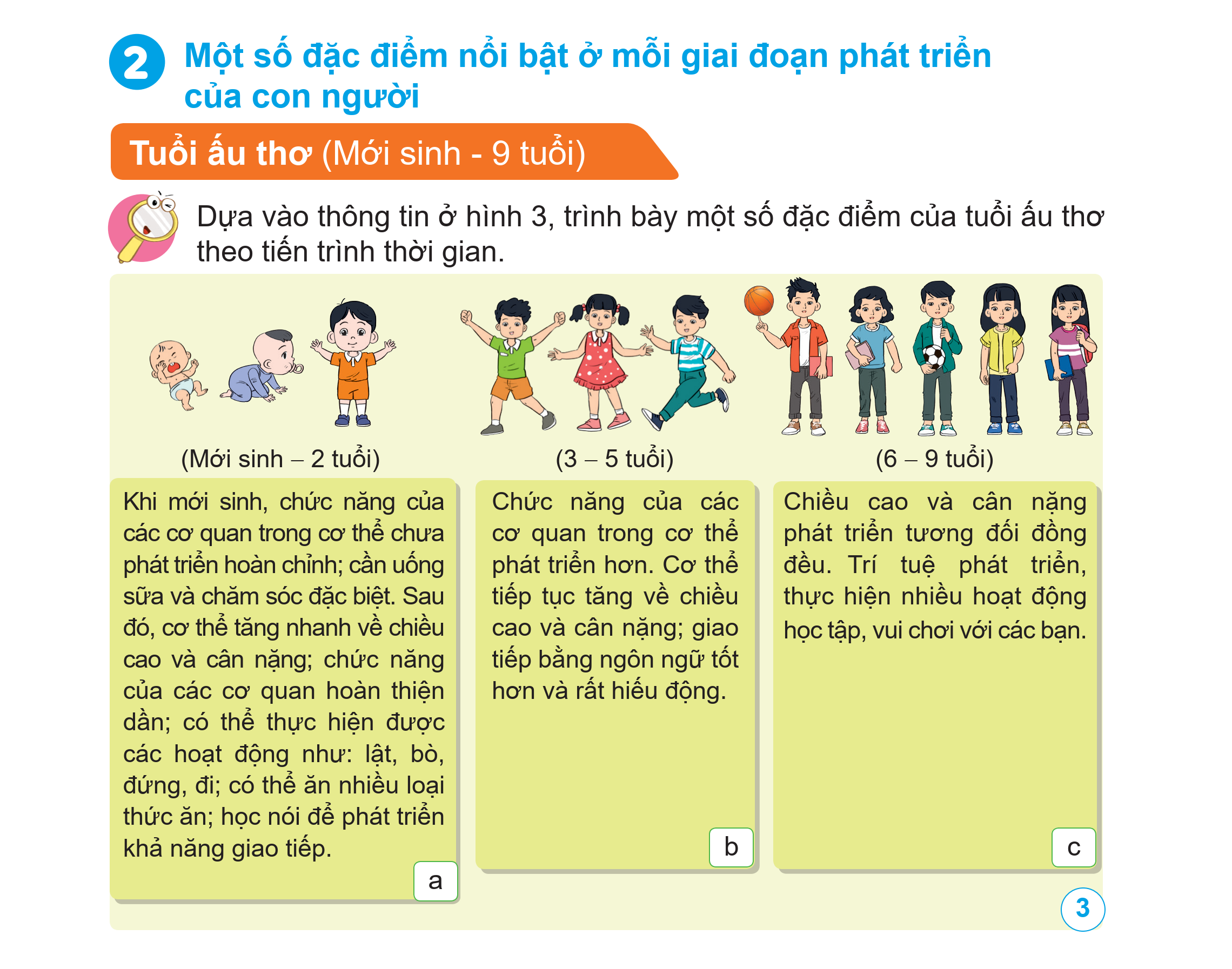 Đây là các bức ảnh của mình từ lúc mới sinh đến nay. Mình có nhiều thay đổi như: bắt đầu đứng chựng, biết nói, biết đi, mình vào lớp 1 và quen với các bạn mới, biết thể hiện sở thích,...
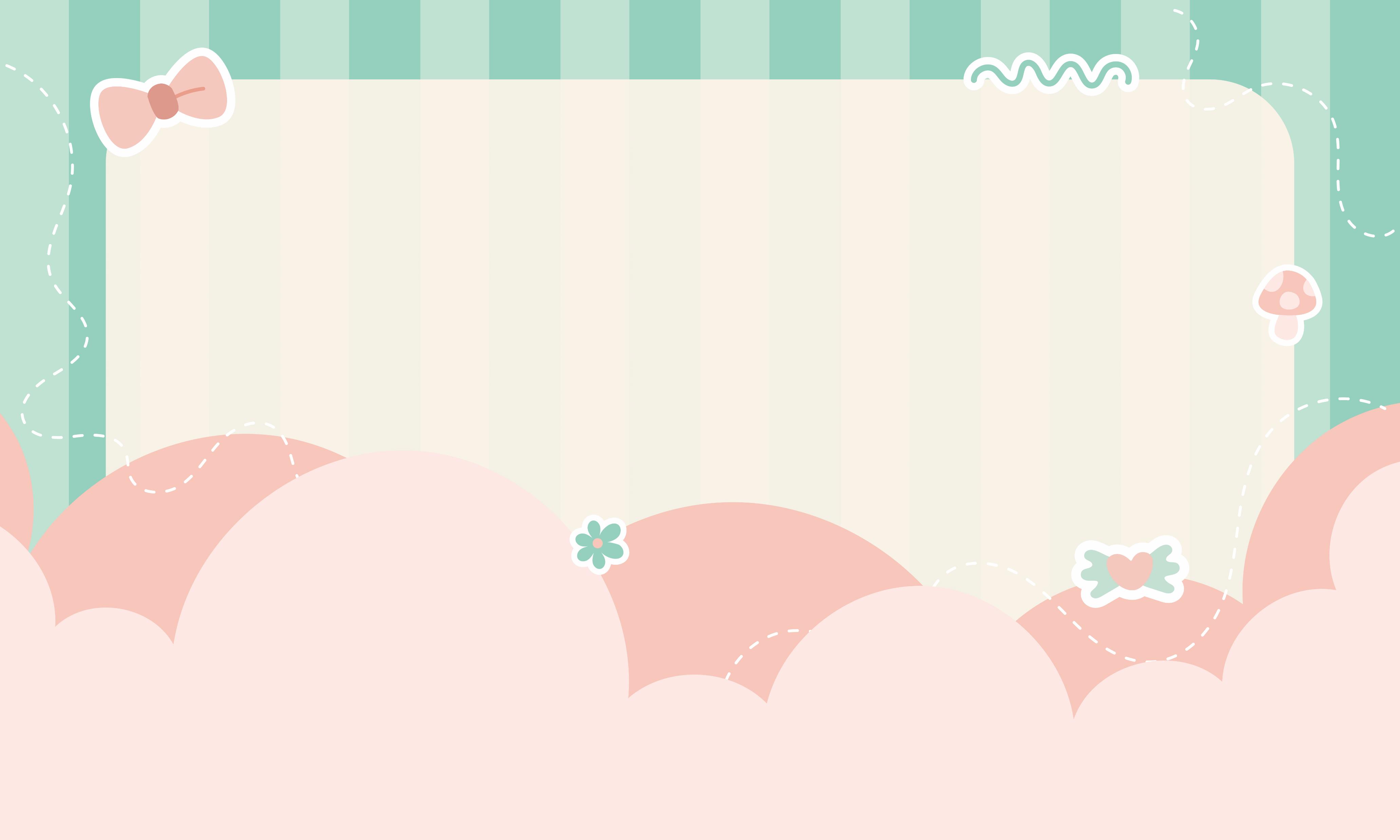 cùng chia sẻ
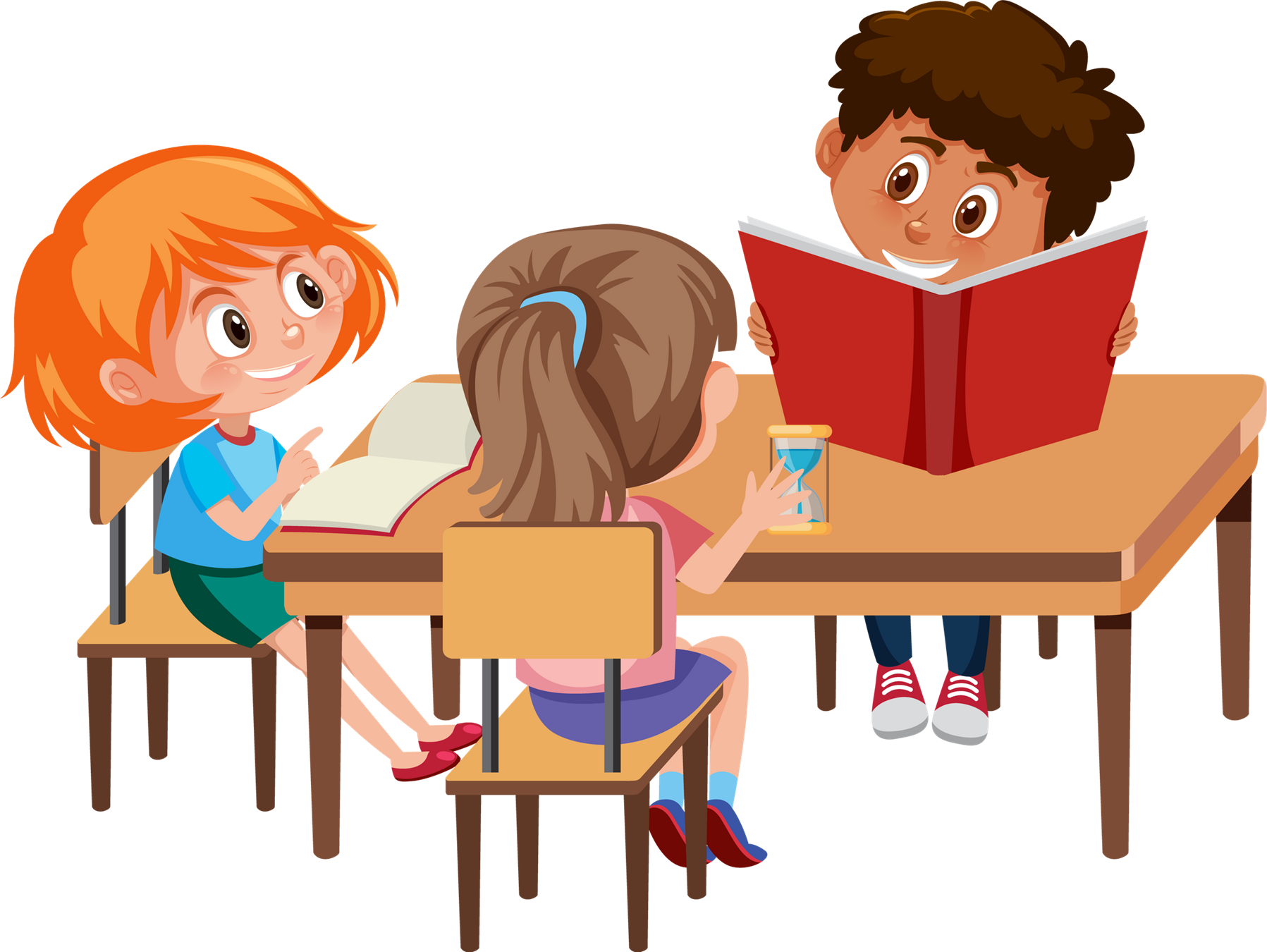 KHÁM PHÁ
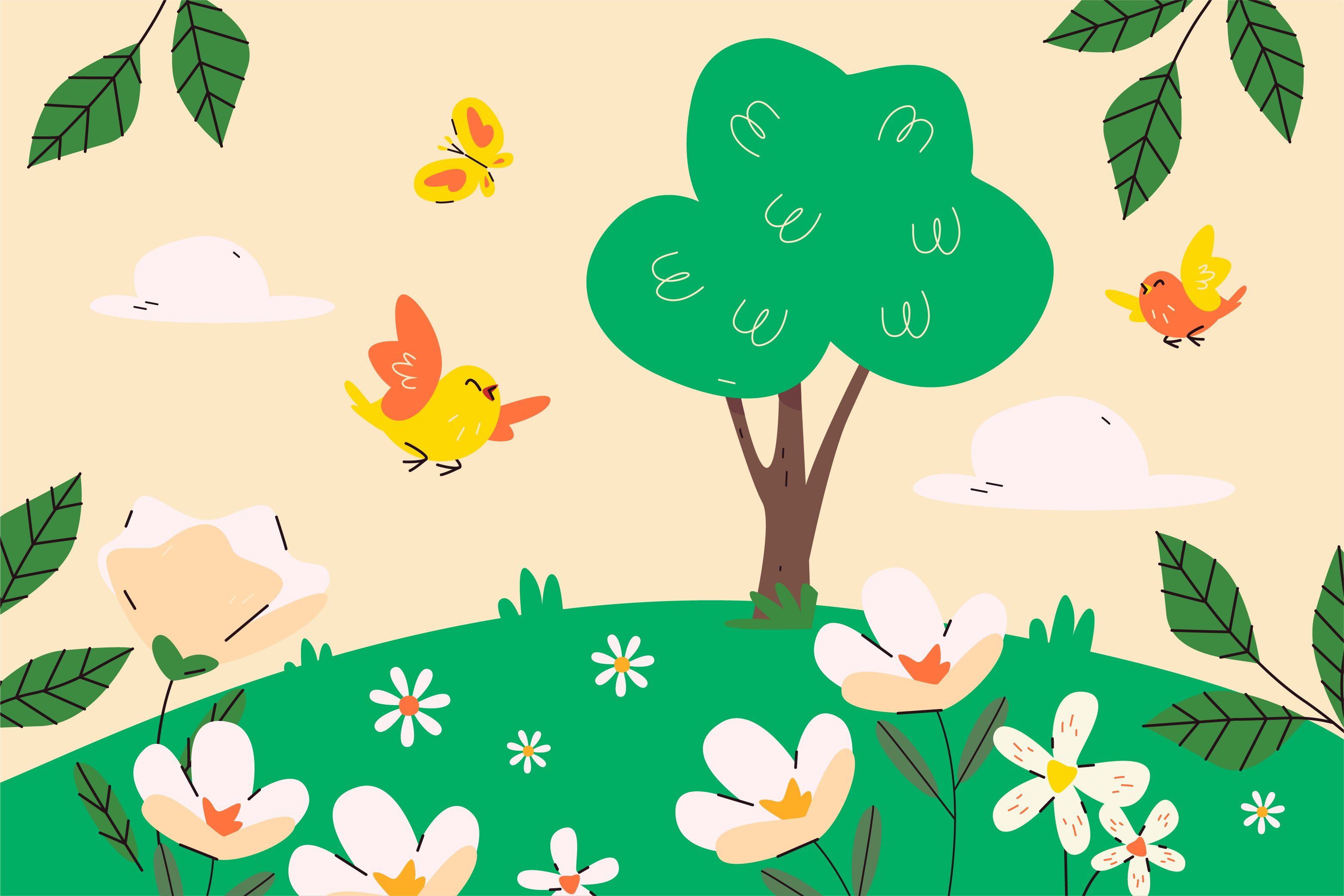 Hoạt động 1: 
Tìm hiểu các giai đoạn phát triển chính của con người
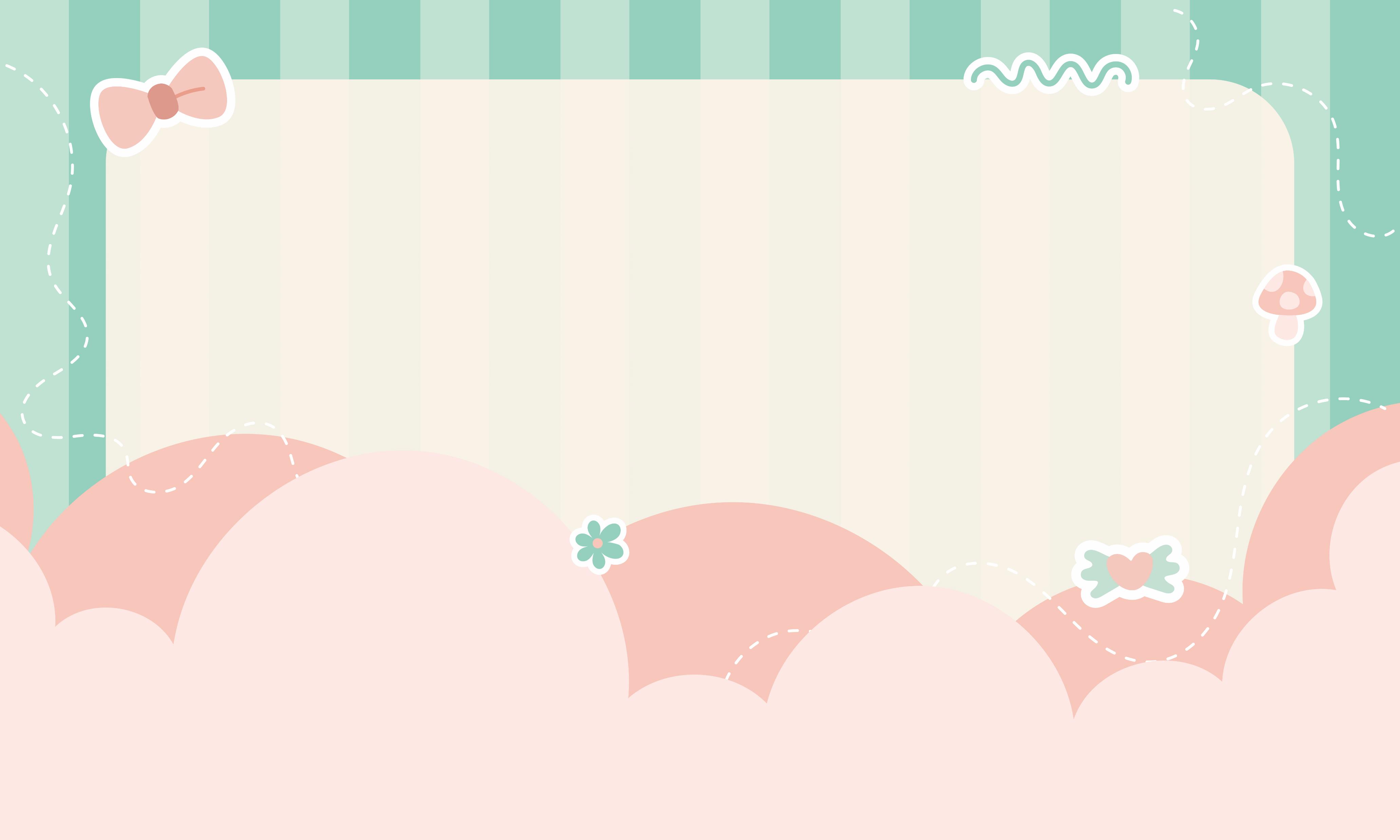 THẢO LUẬN NHÓM
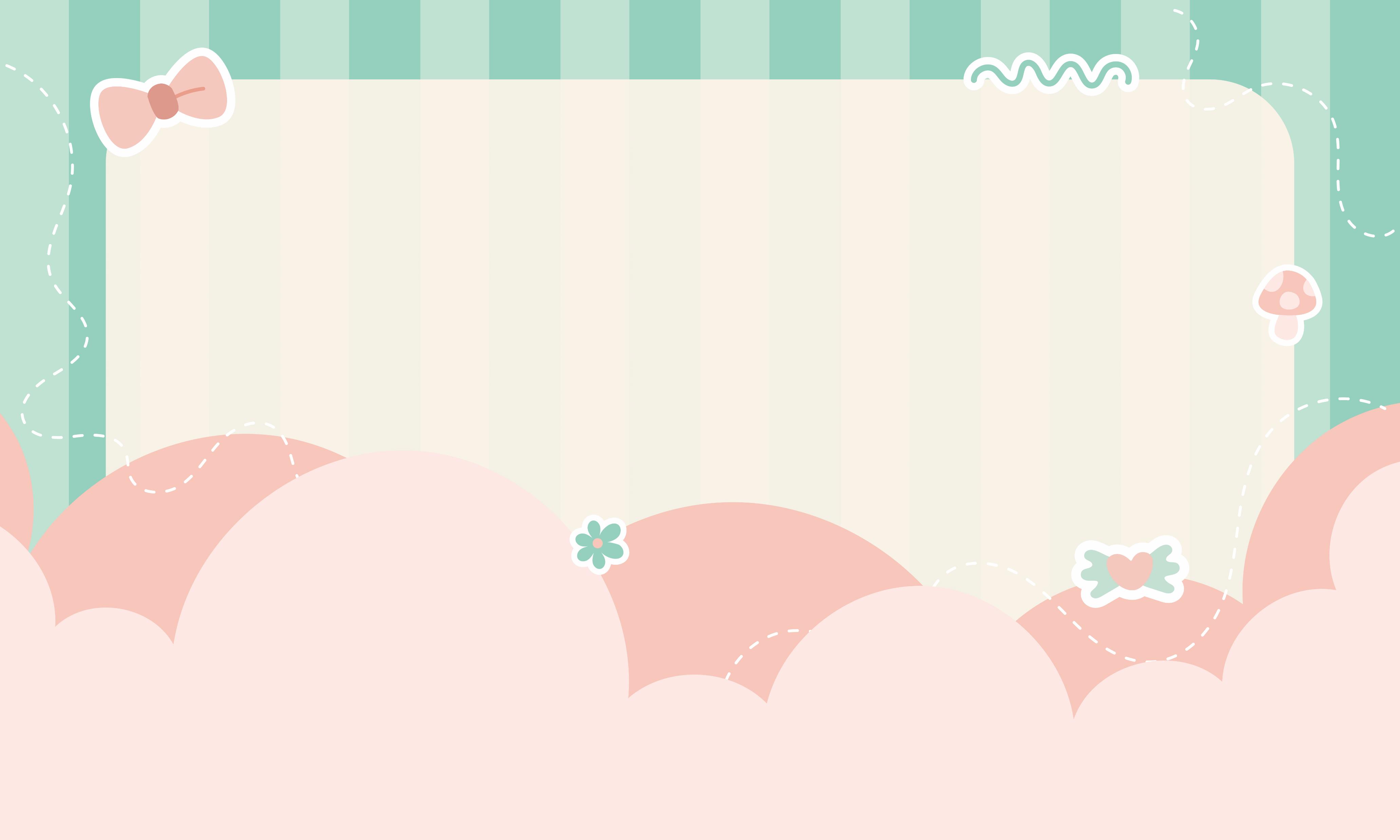 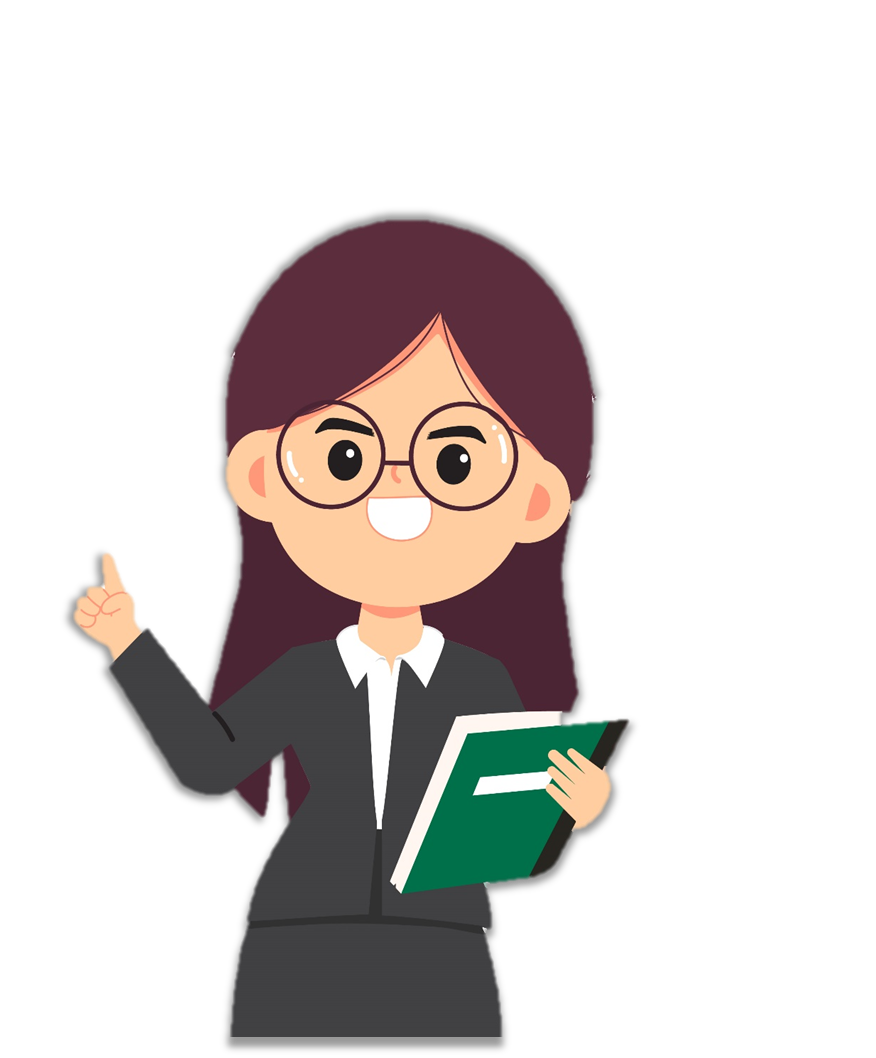 nhiệm vụ
Quan sát các hình 1, 2, 3, 4 (SGK trang 82) và thảo luận nhóm để thực hiện yêu cầu: Cho biết cuộc đời của con người có thể chia làm mấy giai đoạn chính
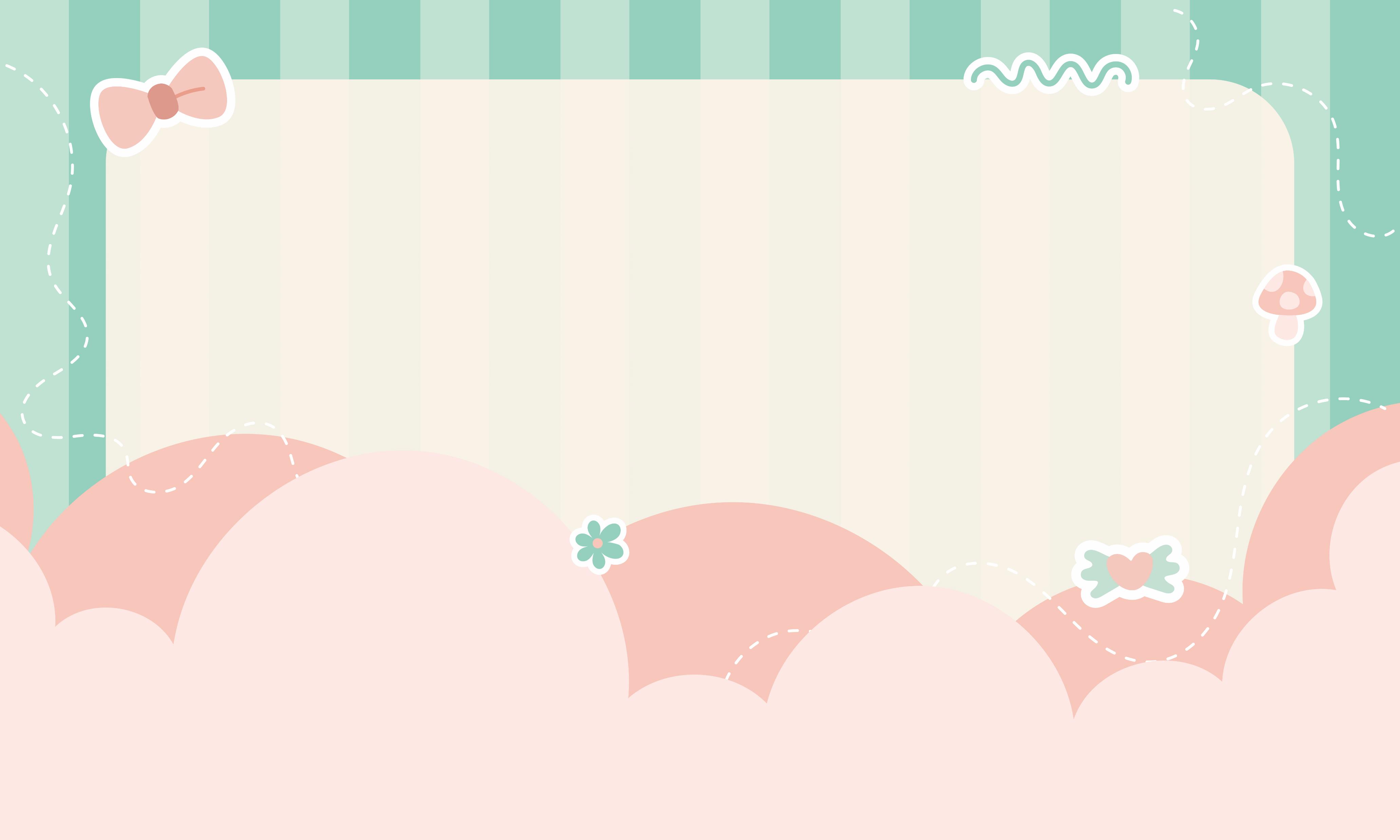 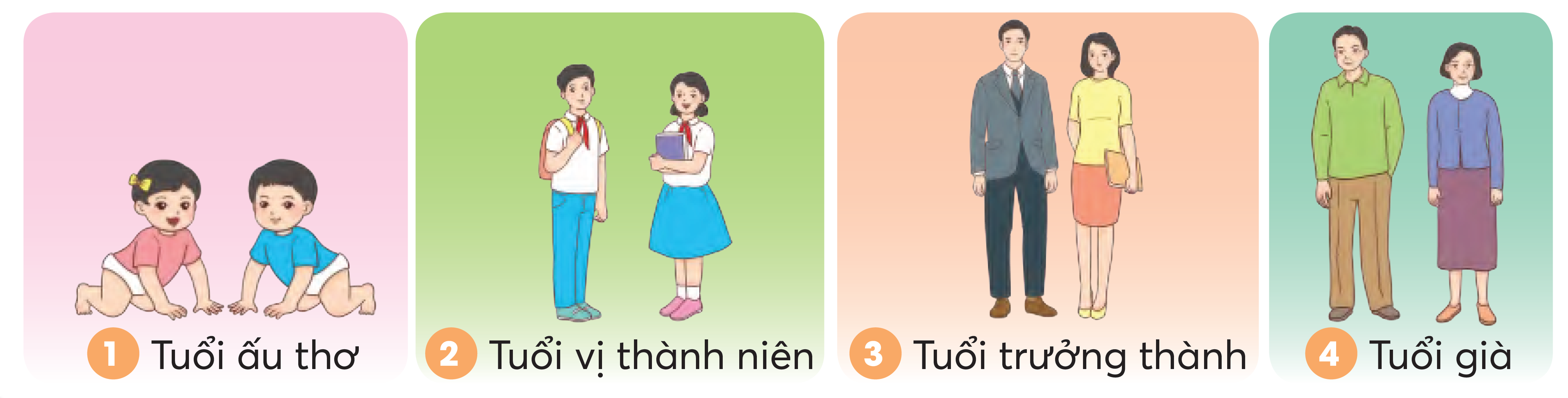 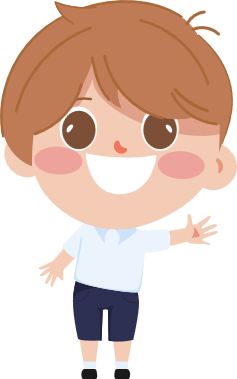 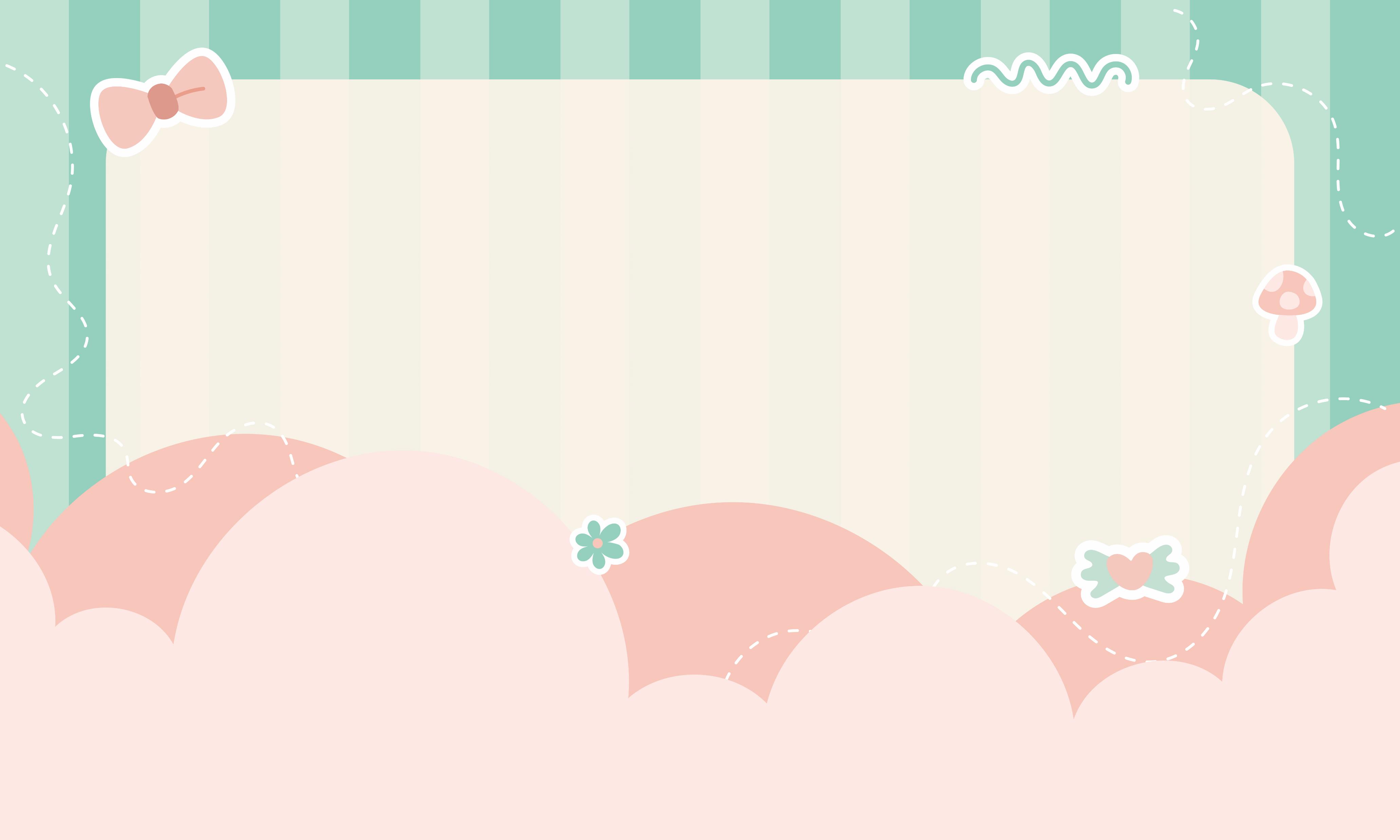 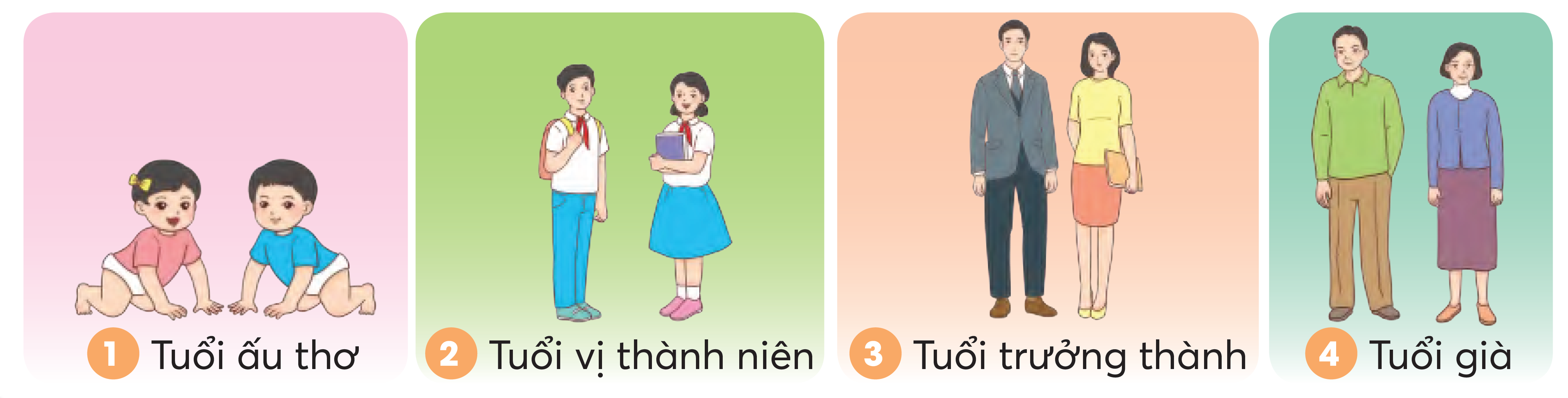 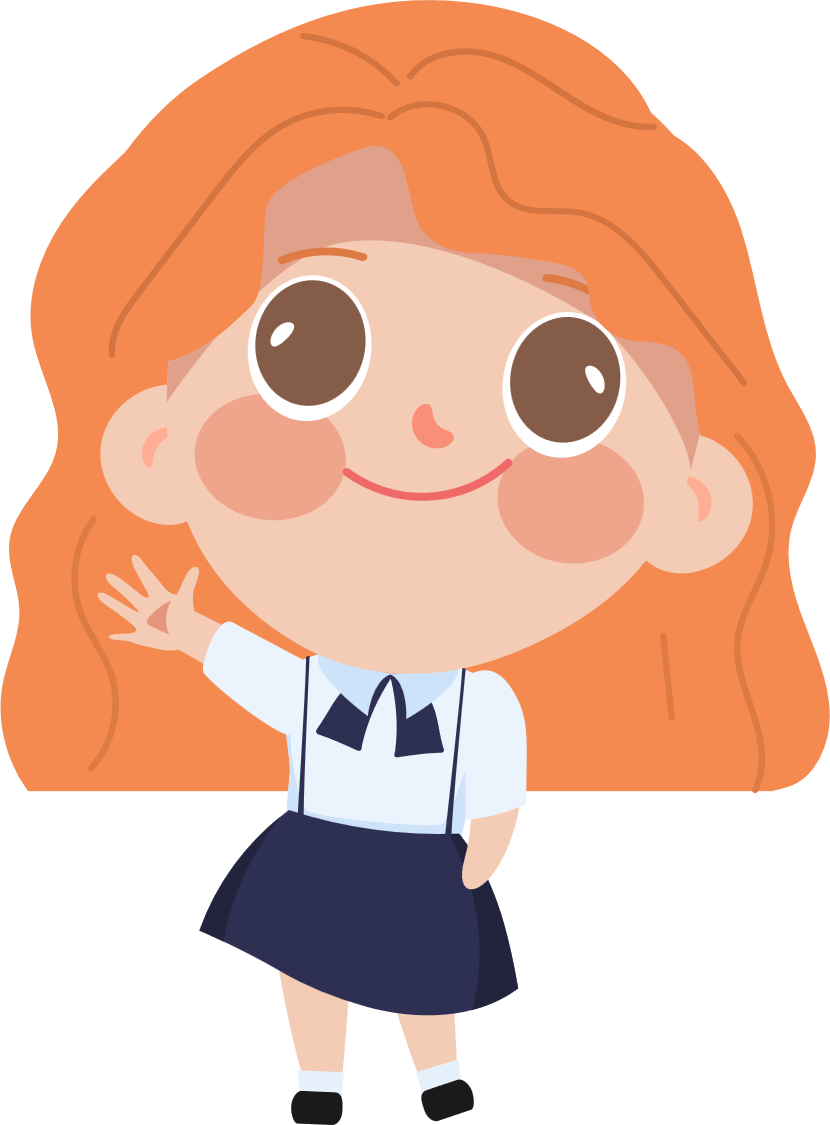 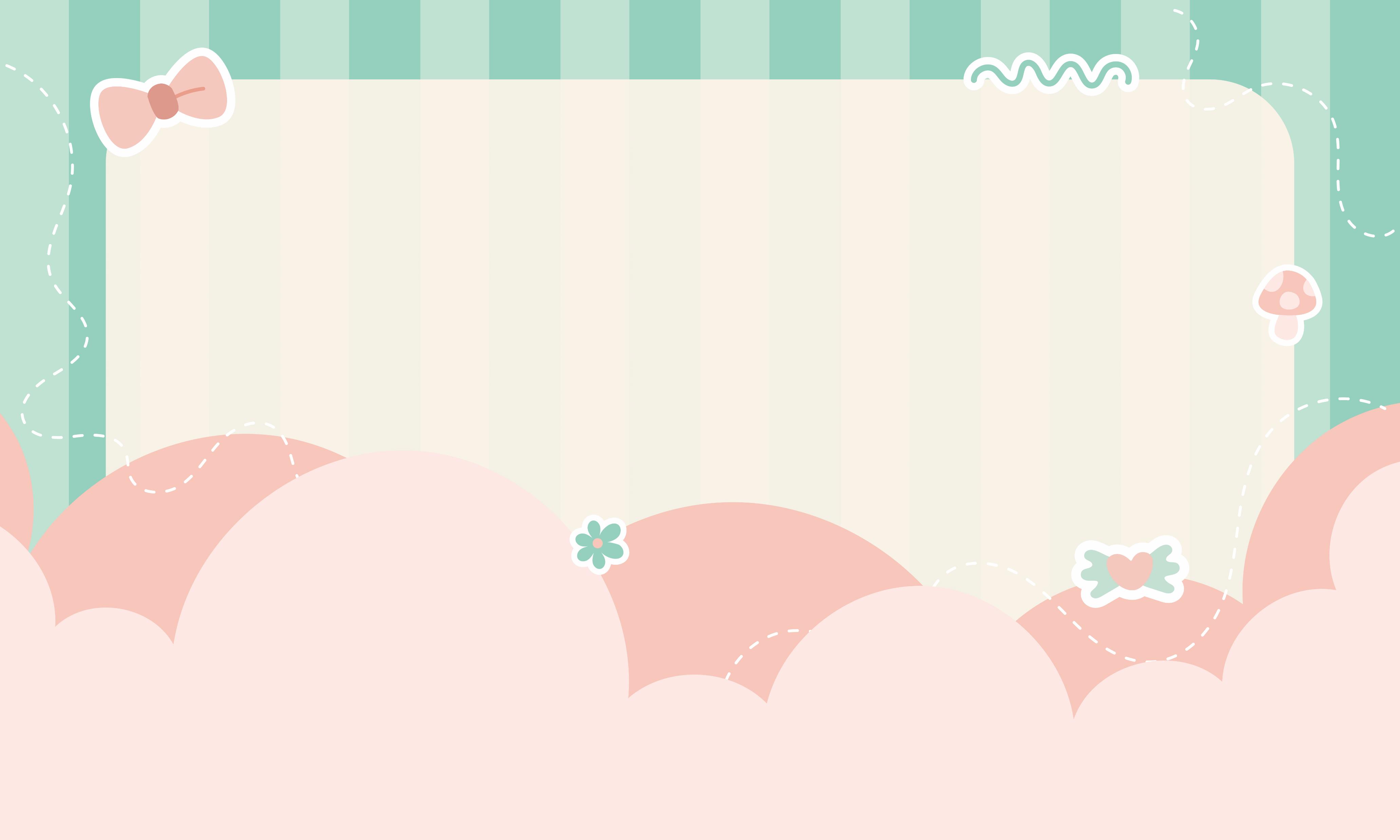 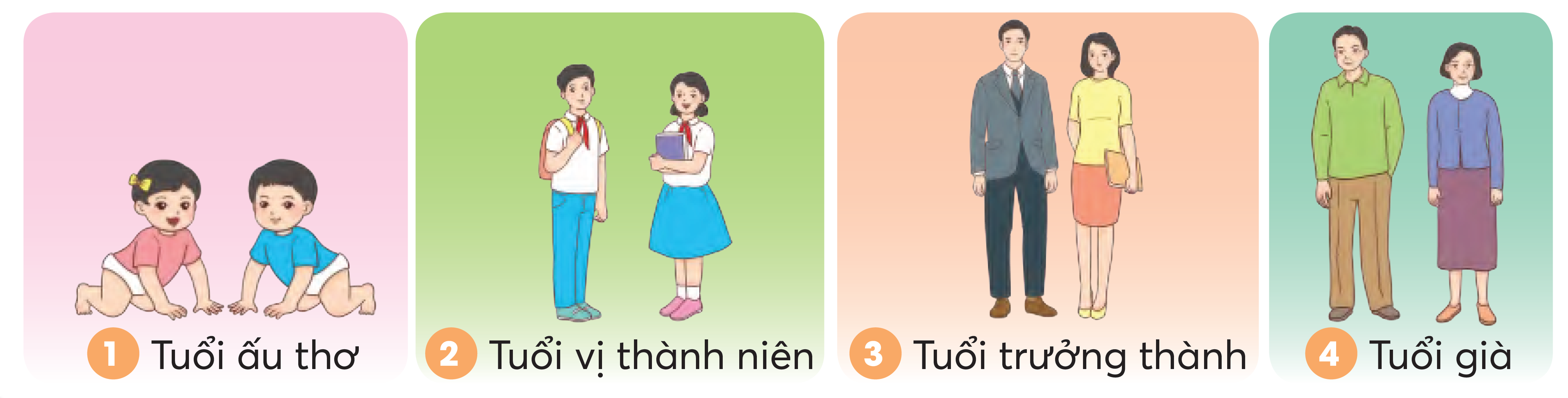 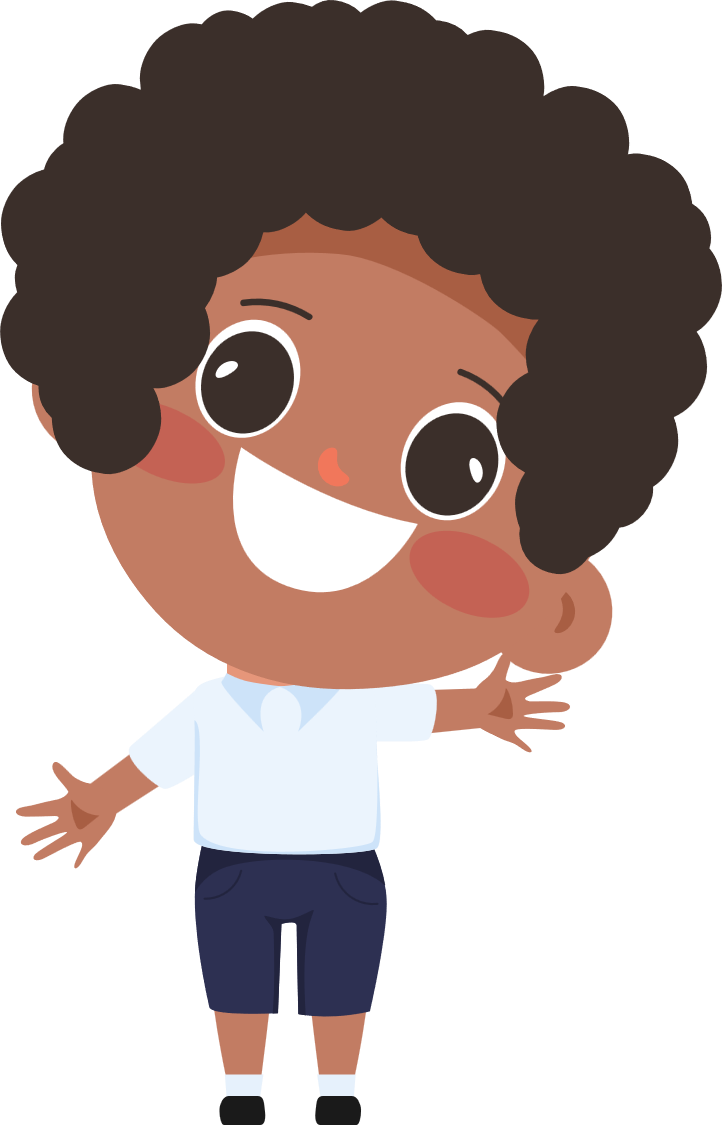 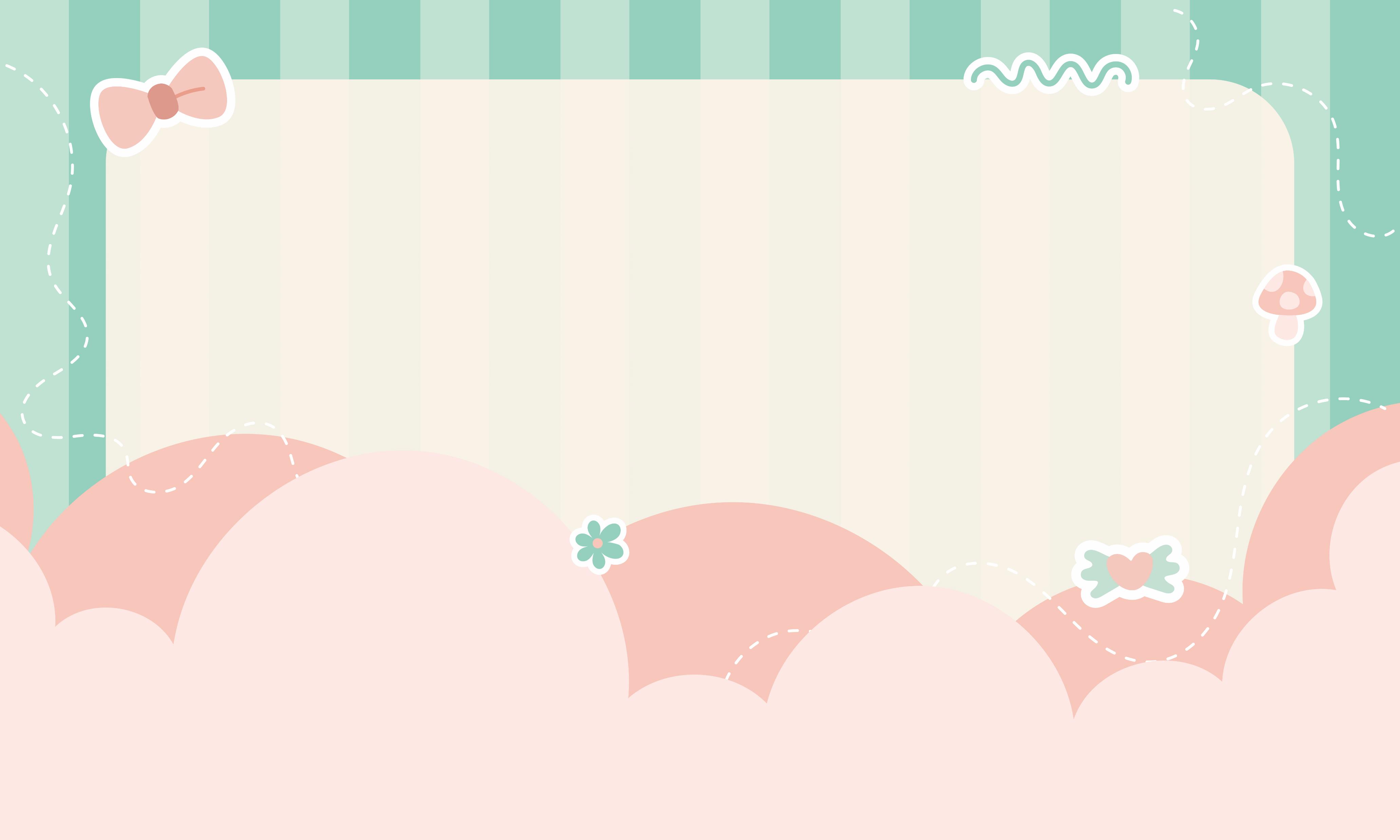 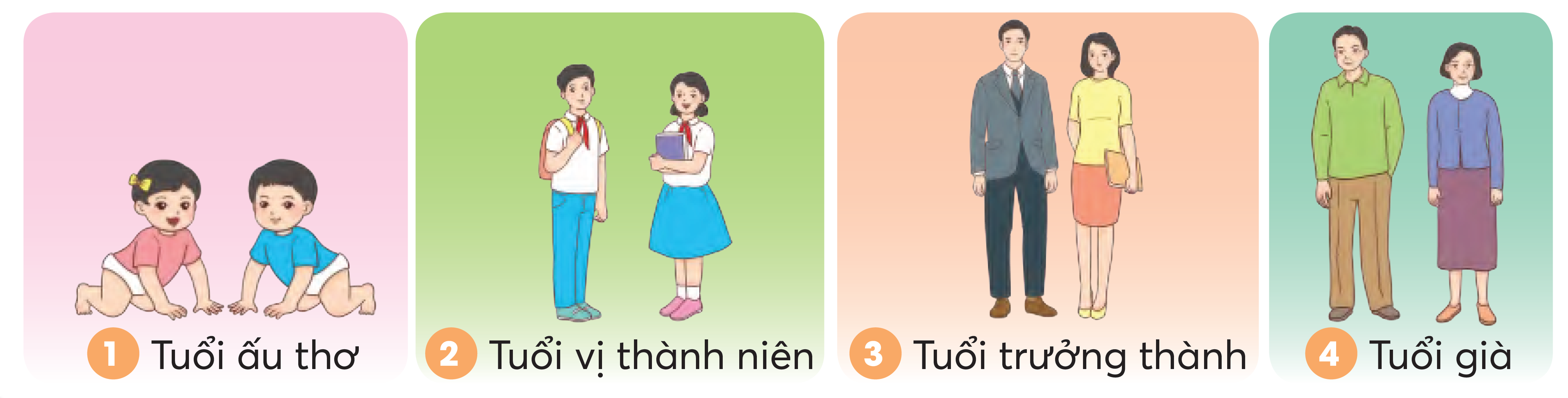 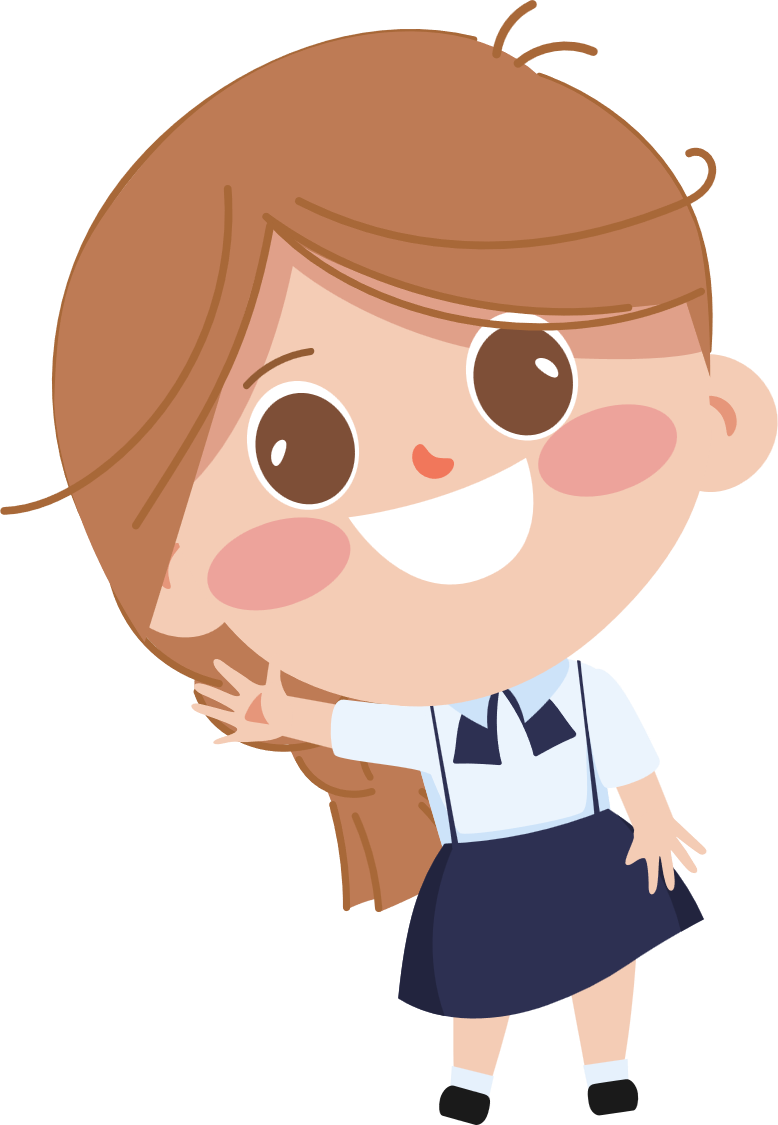 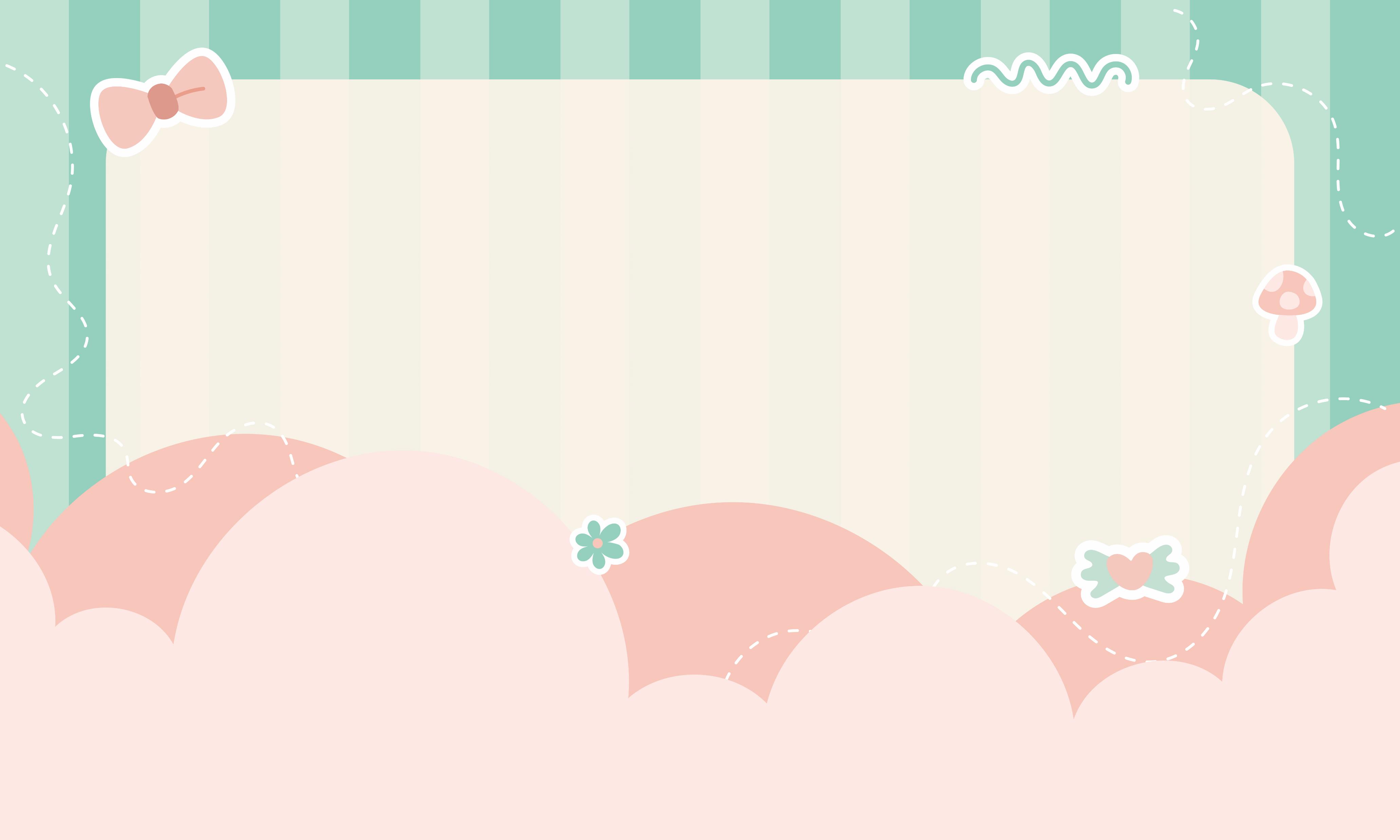 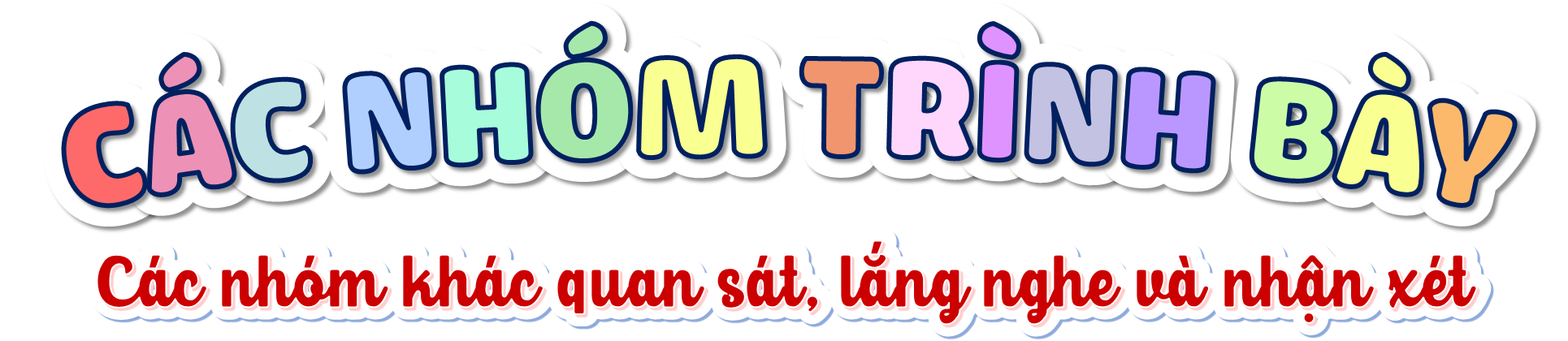 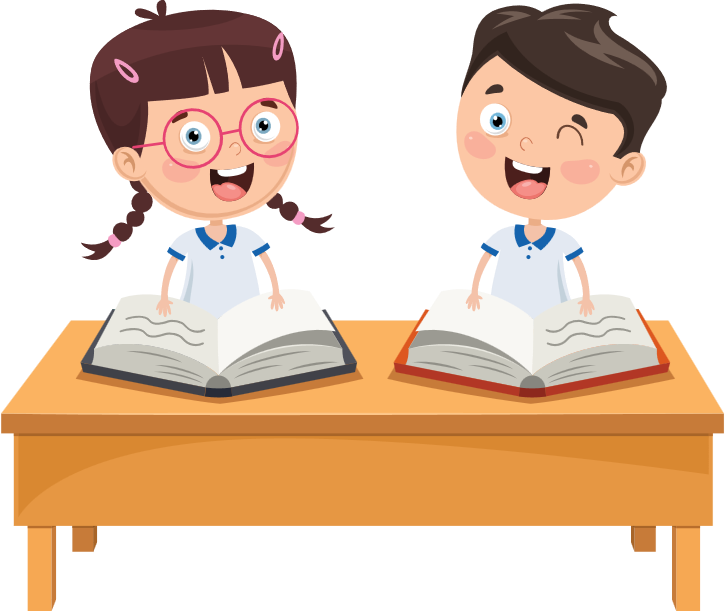 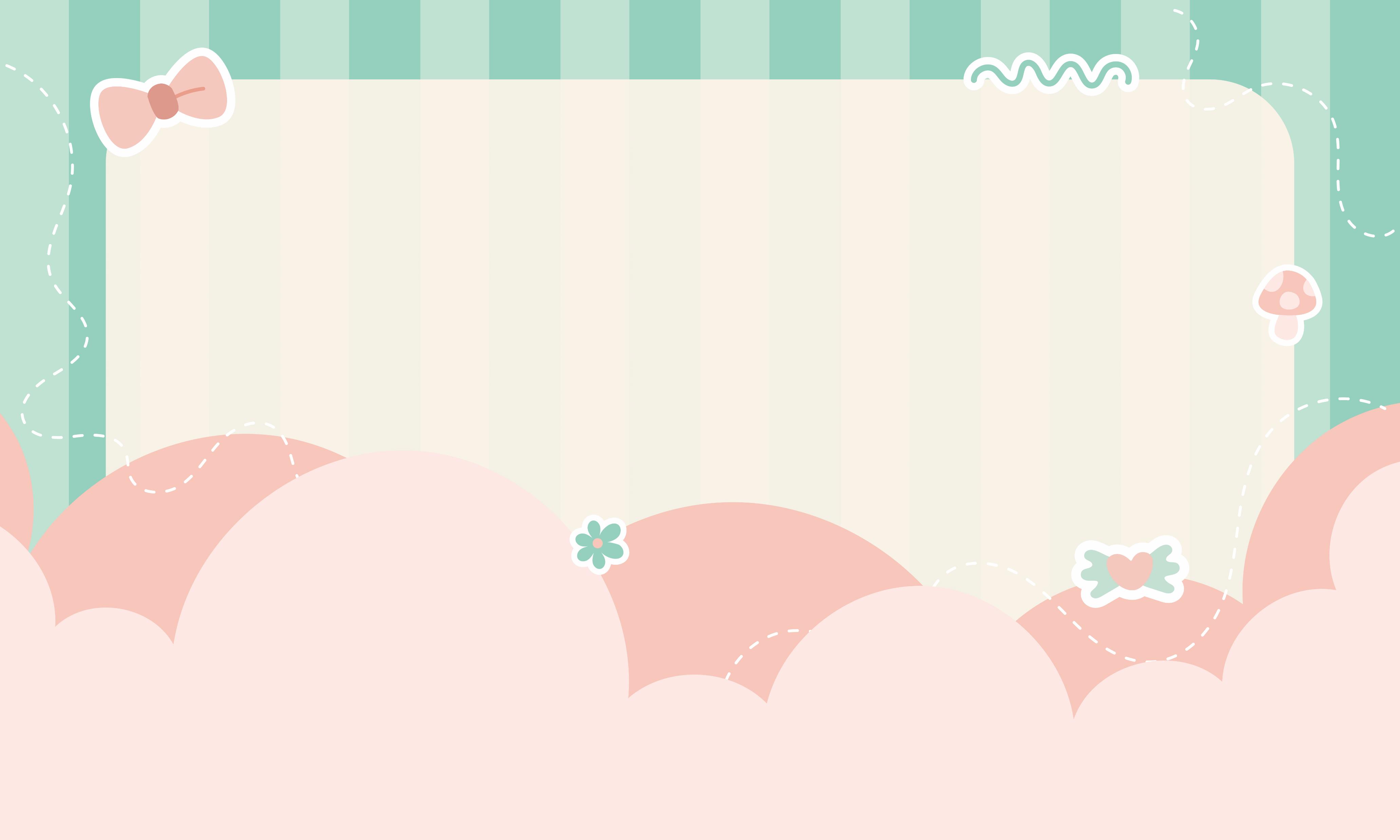 KẾT LUẬN
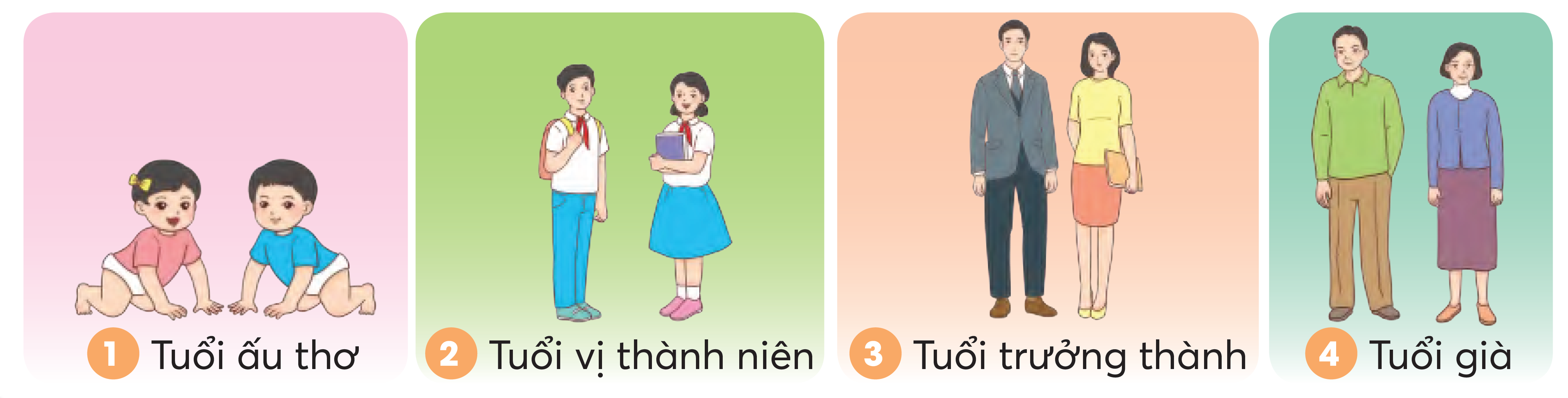 Con người trải qua bốn giai đoạn phát triển chính, đó là: tuổi ấu thơ, tuổi vị thành niên, tuổi trưởng thành, tuổi già.
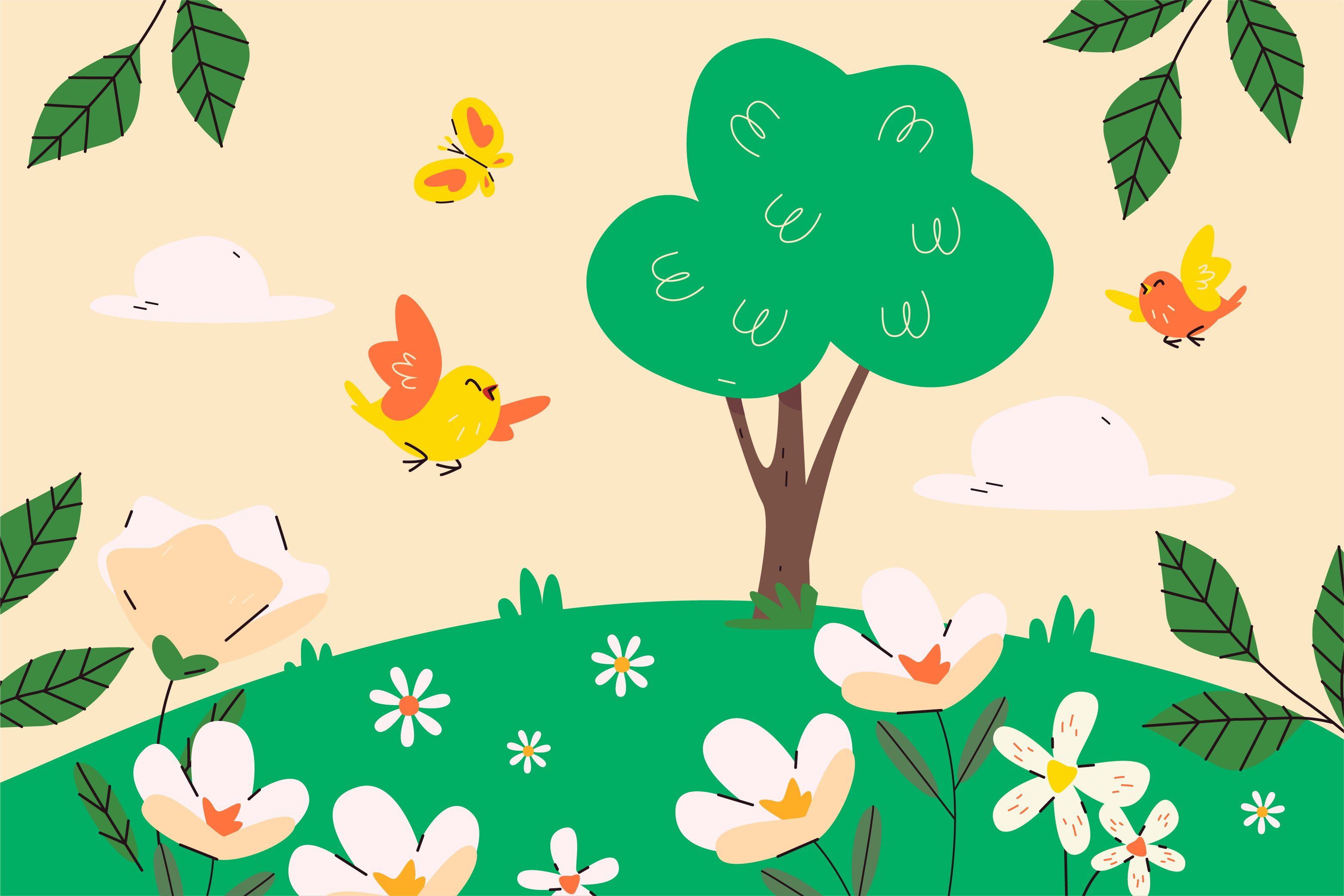 Hoạt động 2: 
Tìm hiểu đặc điểm nổi bật của tuổi ấu thơ
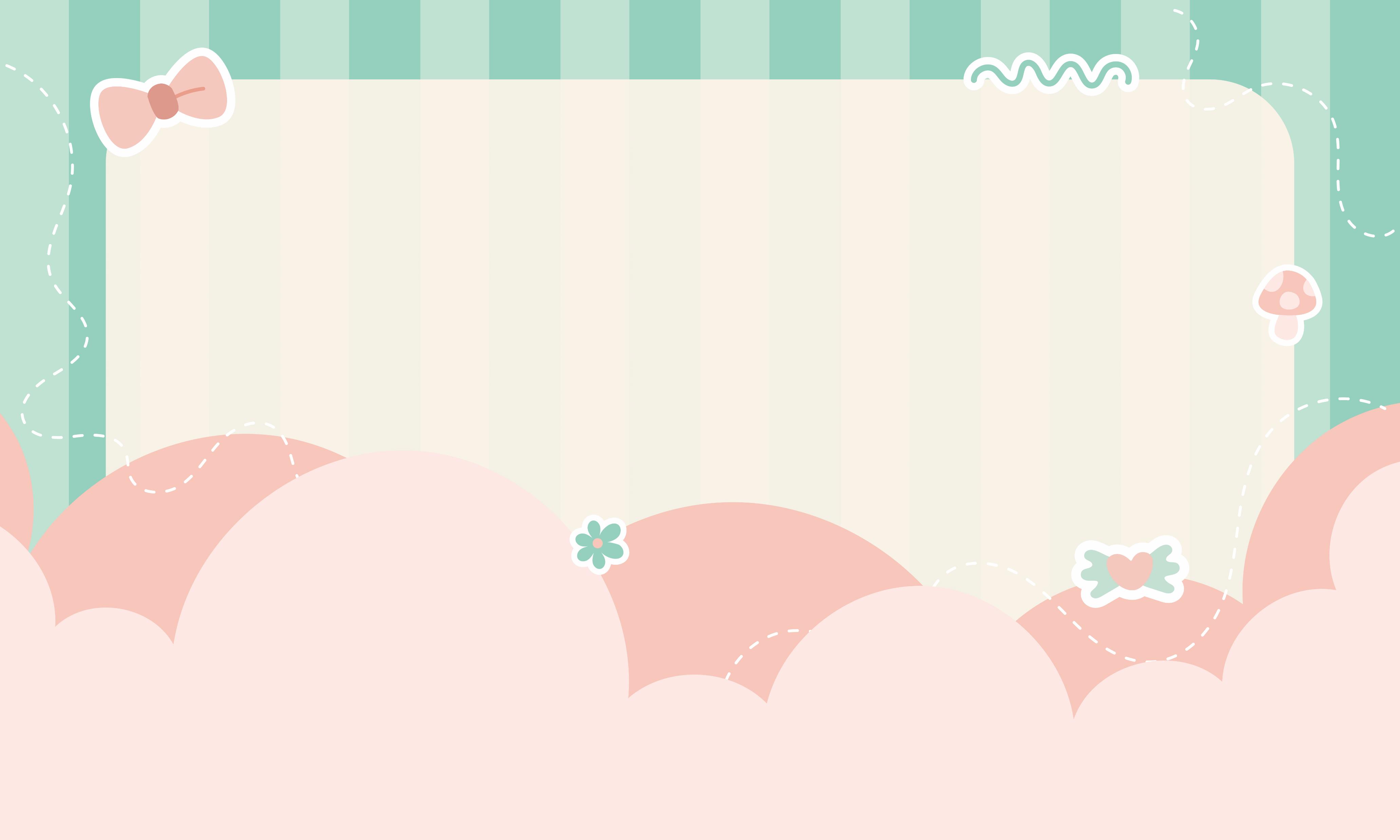 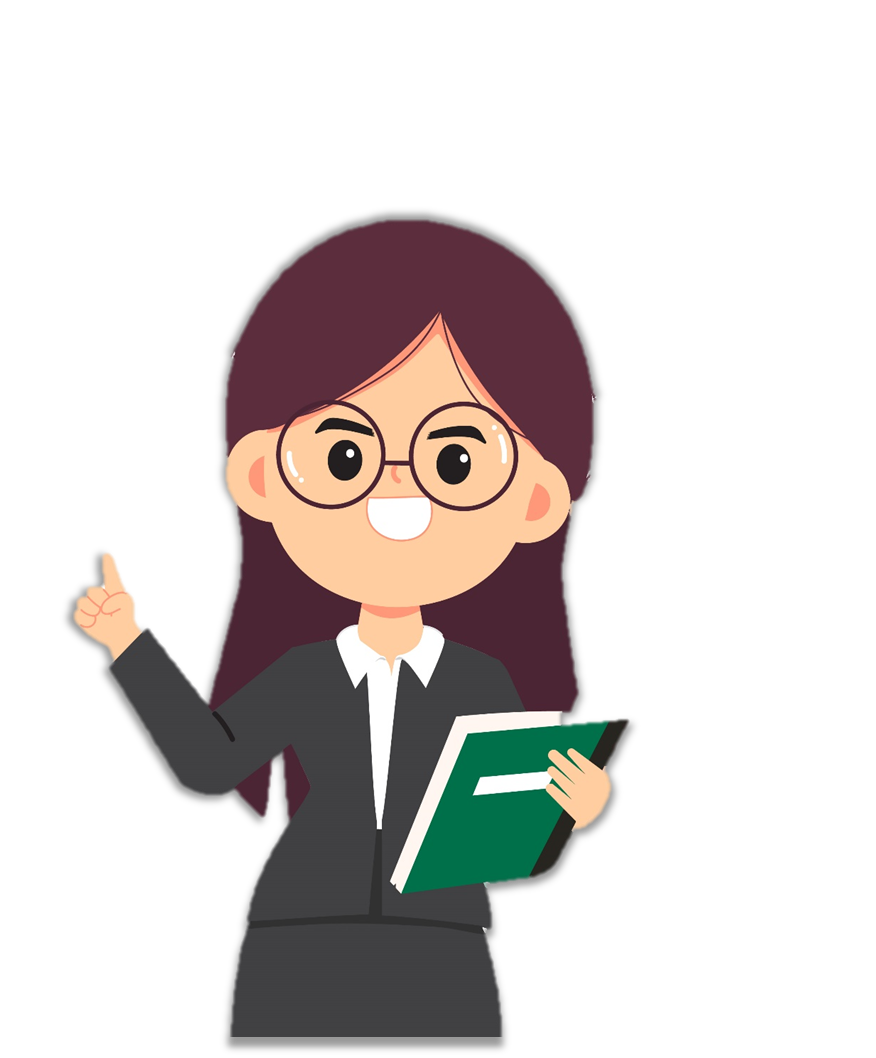 nhiệm vụ
Quan sát các hình 5a, 5b, 5c (SGK trang 82), đọc nội dung trong các hộp thông tin, thảo luận nhóm để thực hiện nhiệm vụ: Cho biết những đặc điểm nổi bật của tuổi ấu thơ.
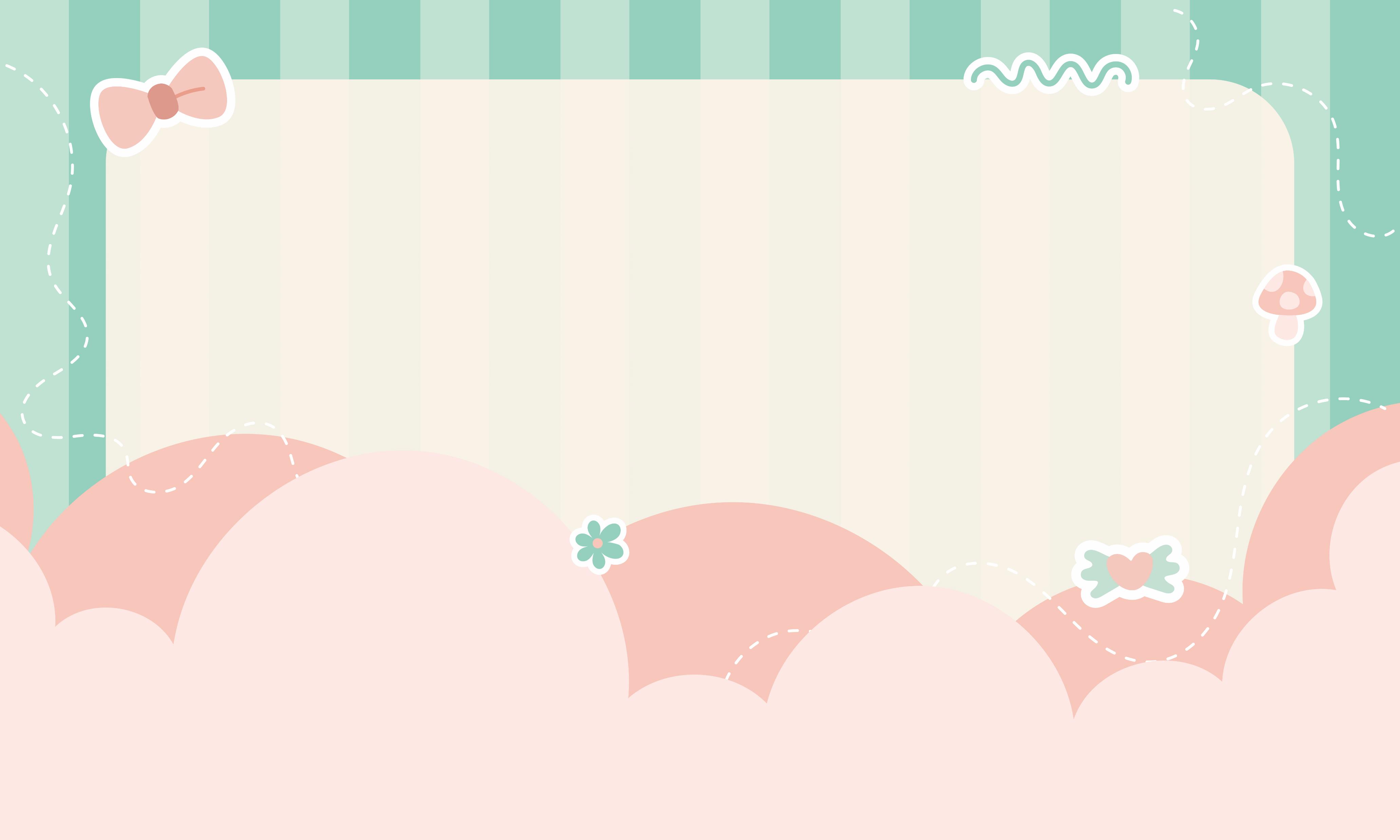 THẢO LUẬN NHÓM
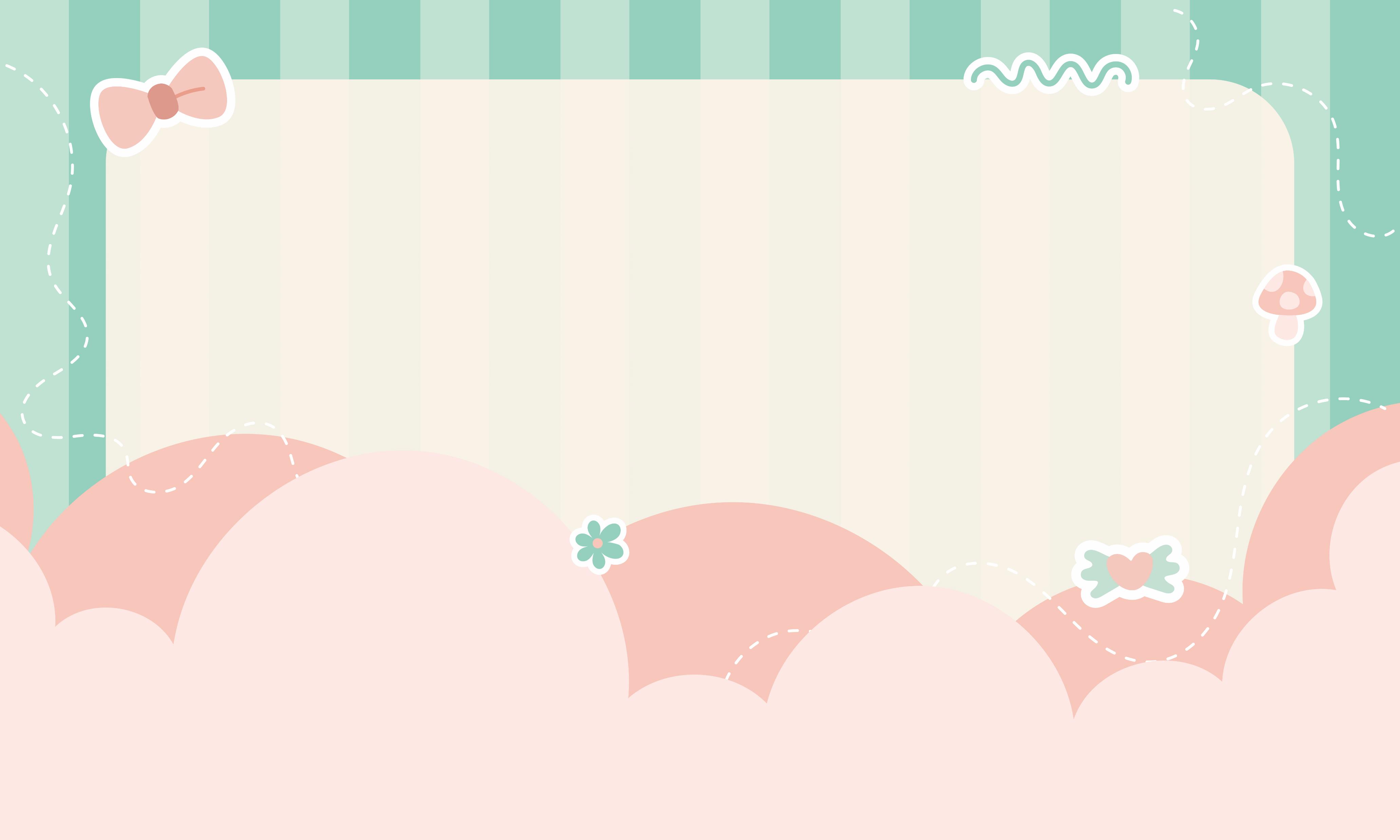 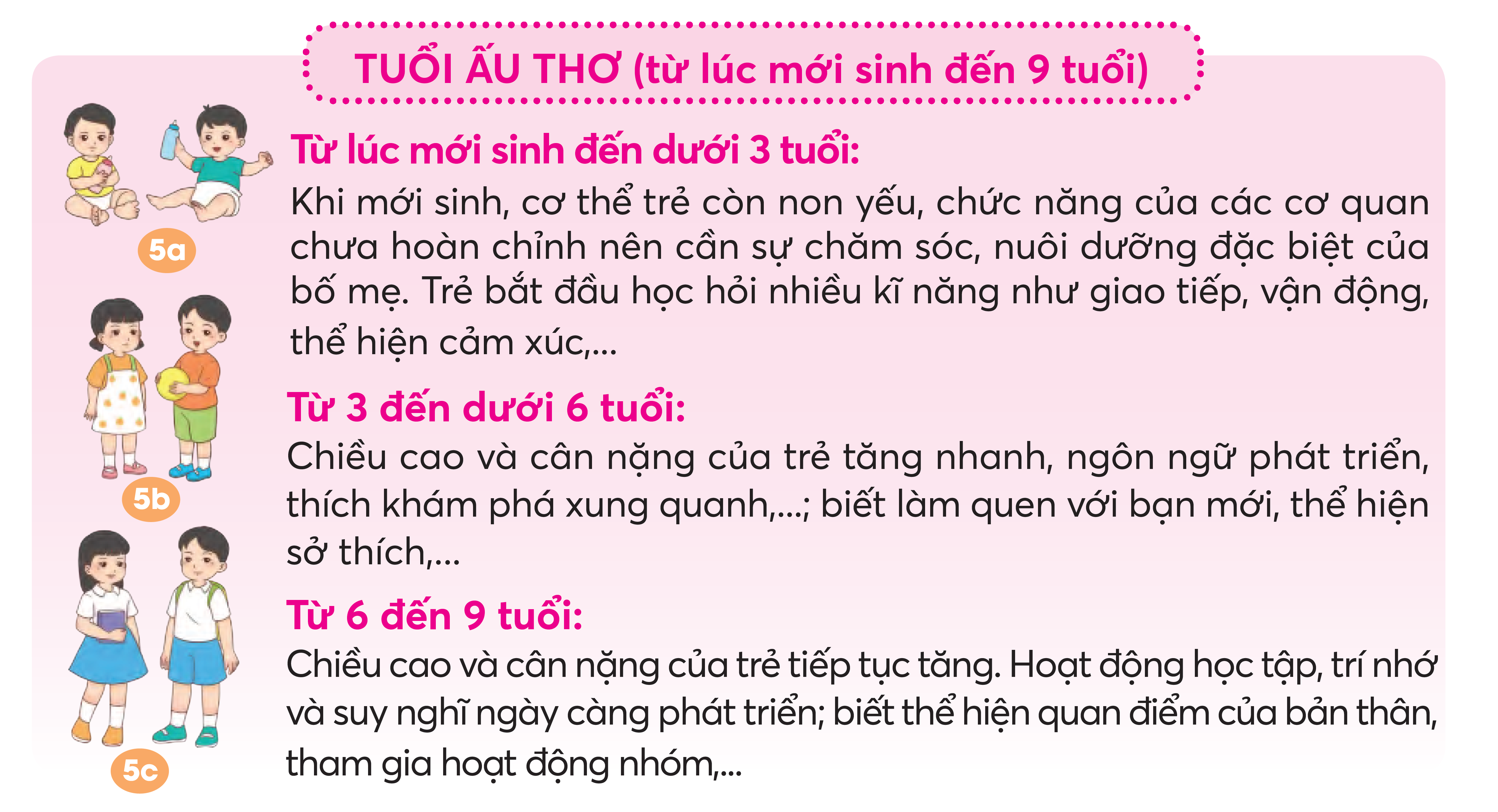 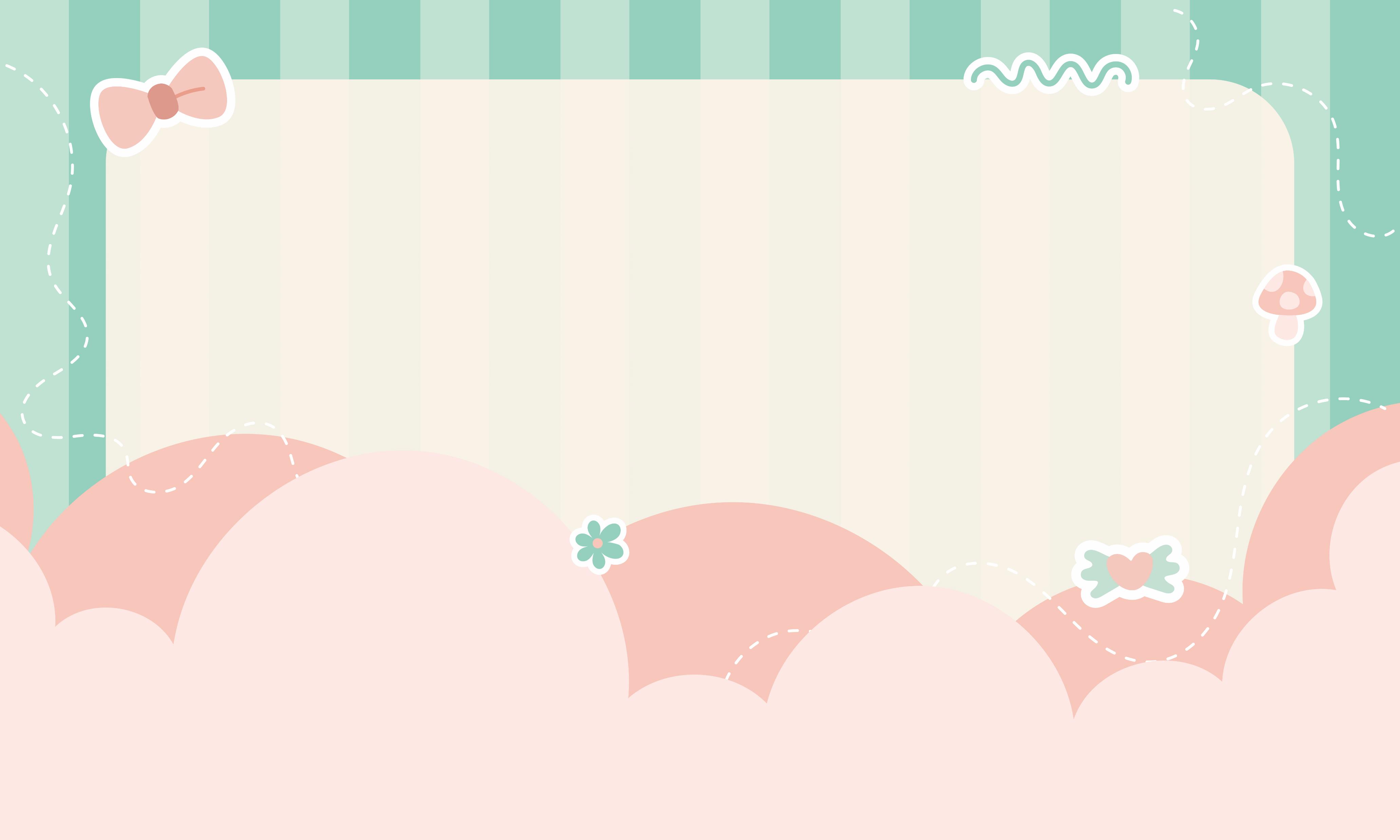 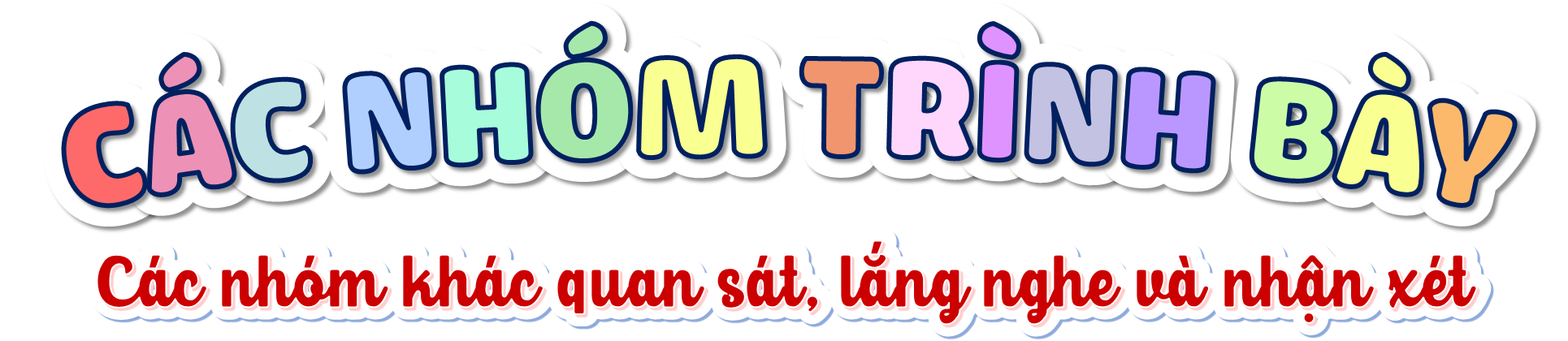 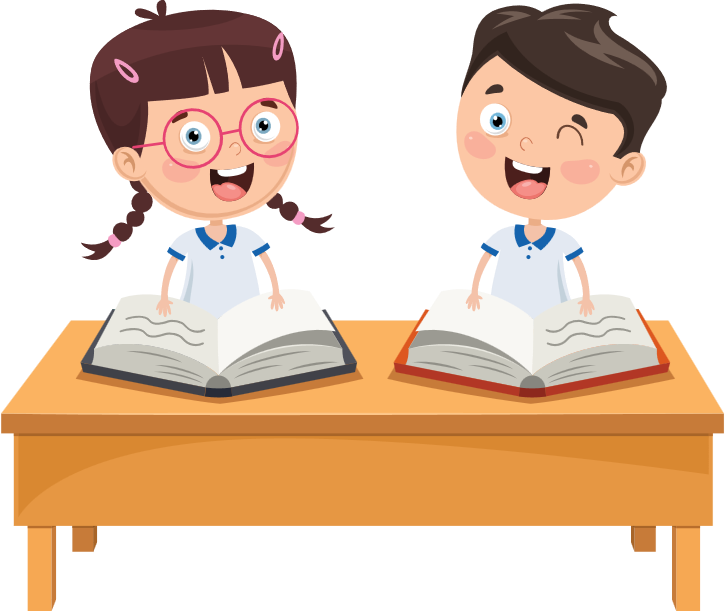 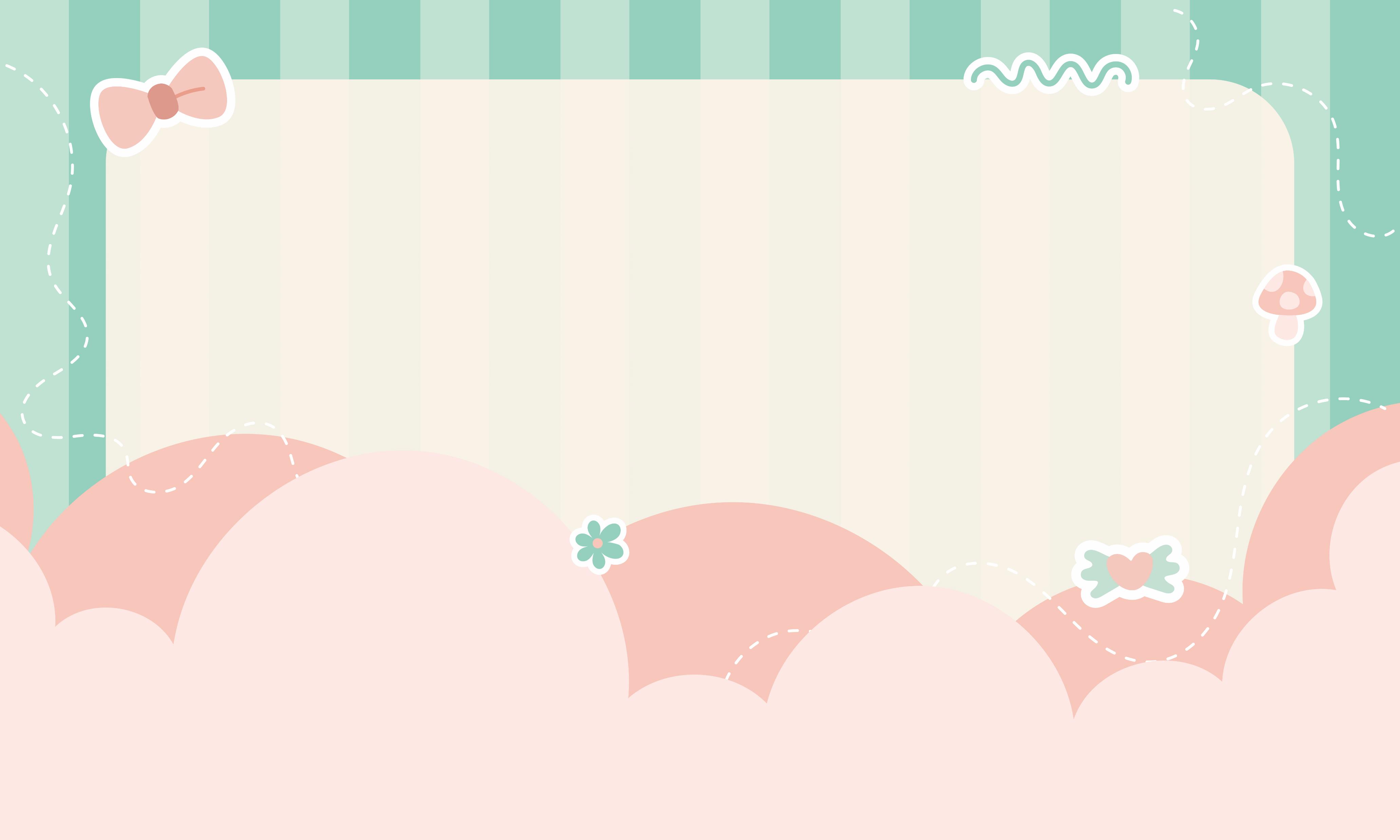 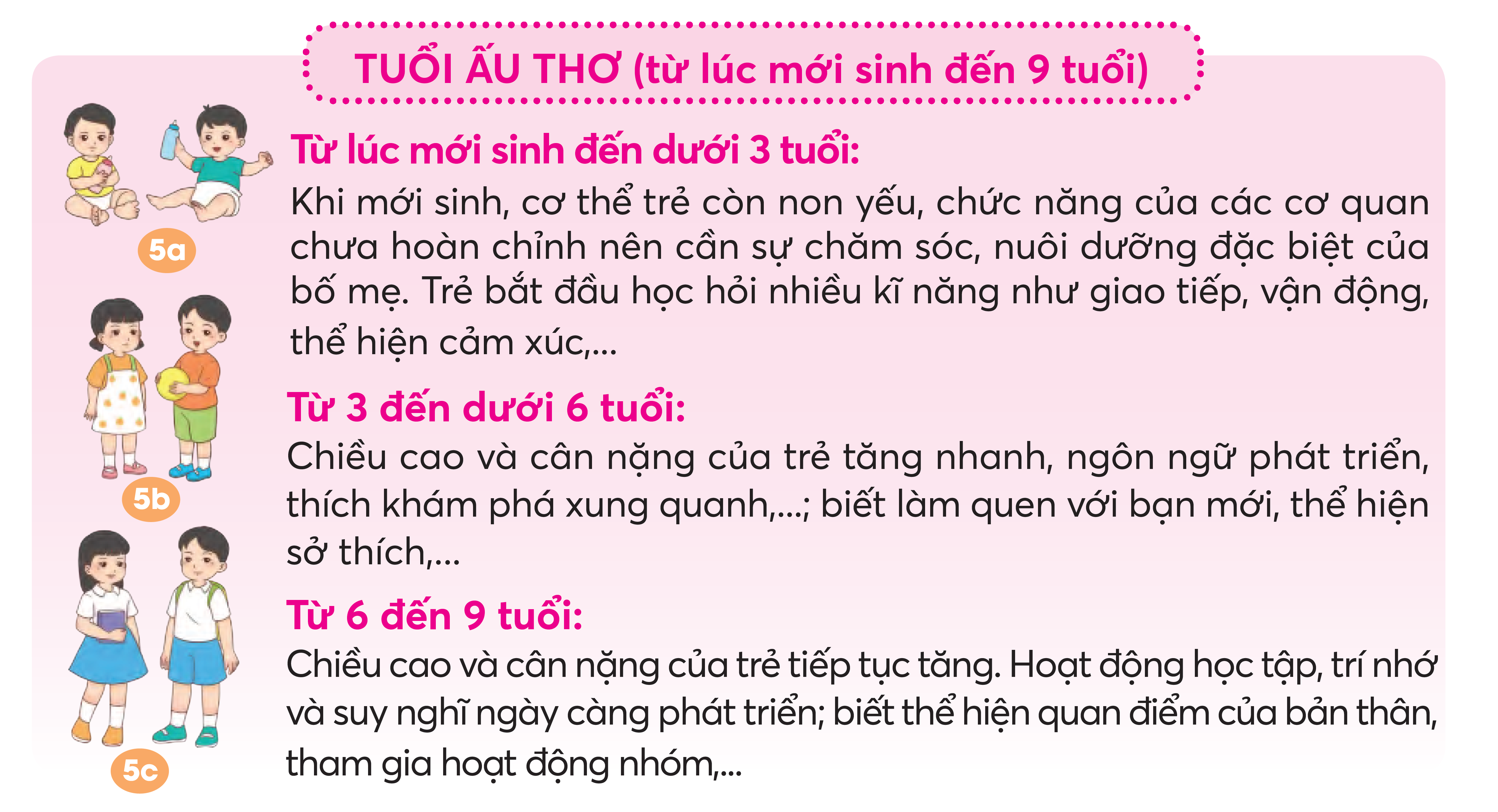 KẾT LUẬN
Tuổi ấu thơ được tính từ lúc mới sinh đến 9 tuổi 
và được chia thành ba giai đoạn chính: từ lúc mới sinh đến dưới 3 tuổi, từ 3 tuổi đến dưới 6 tuổi, từ 6 đến 9 tuổi
VẬN DỤNG
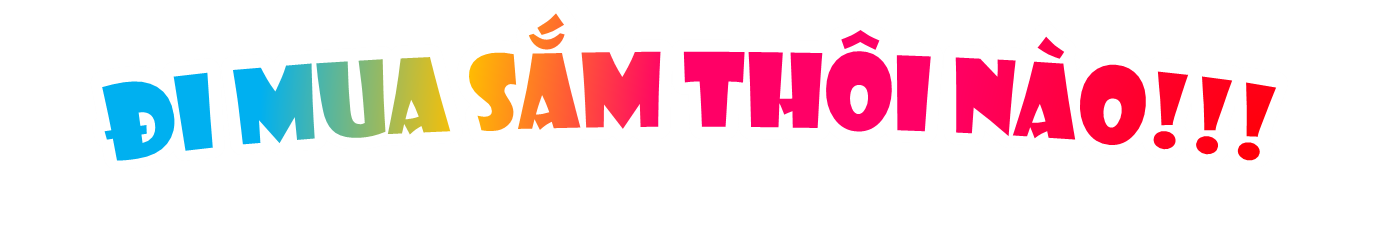 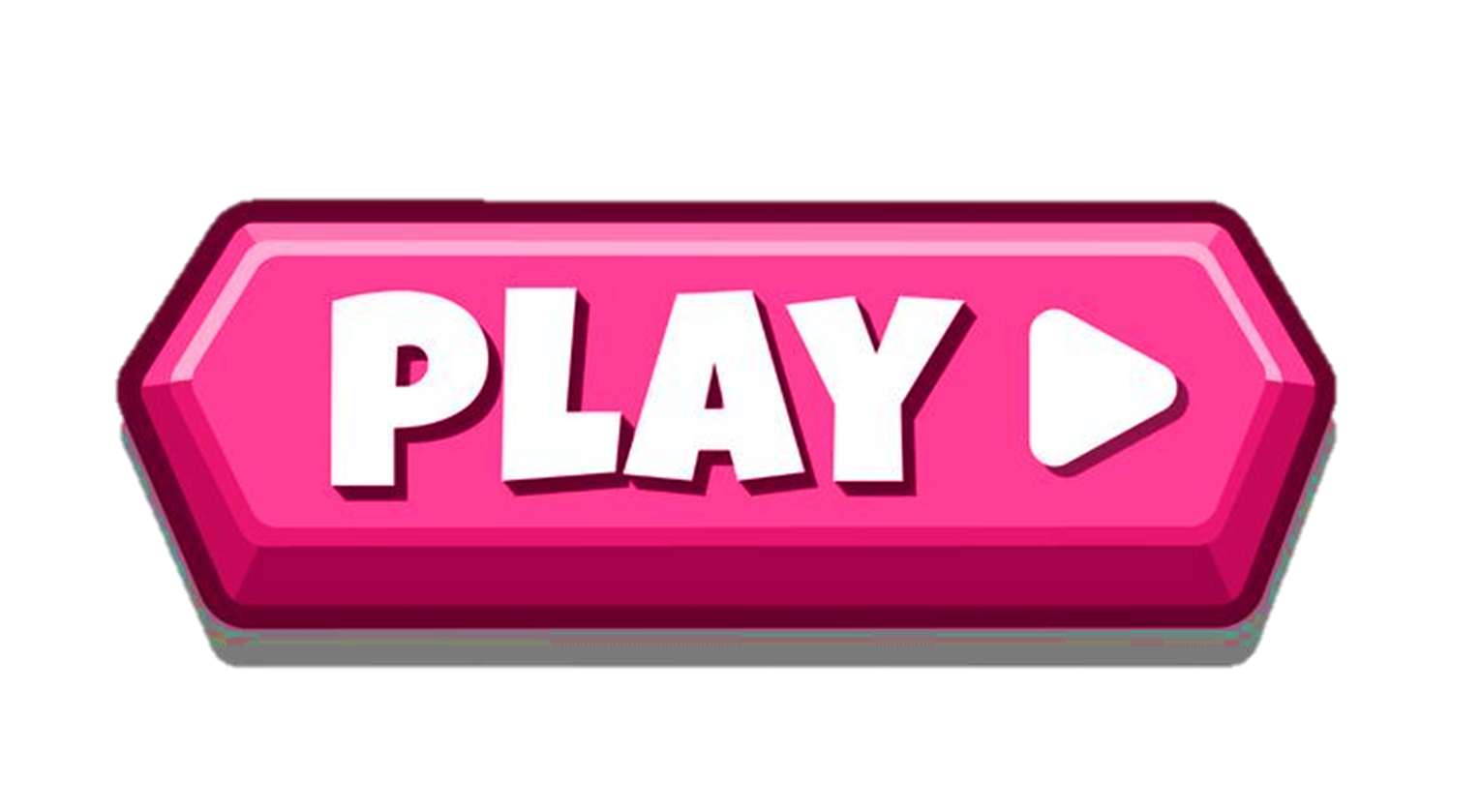 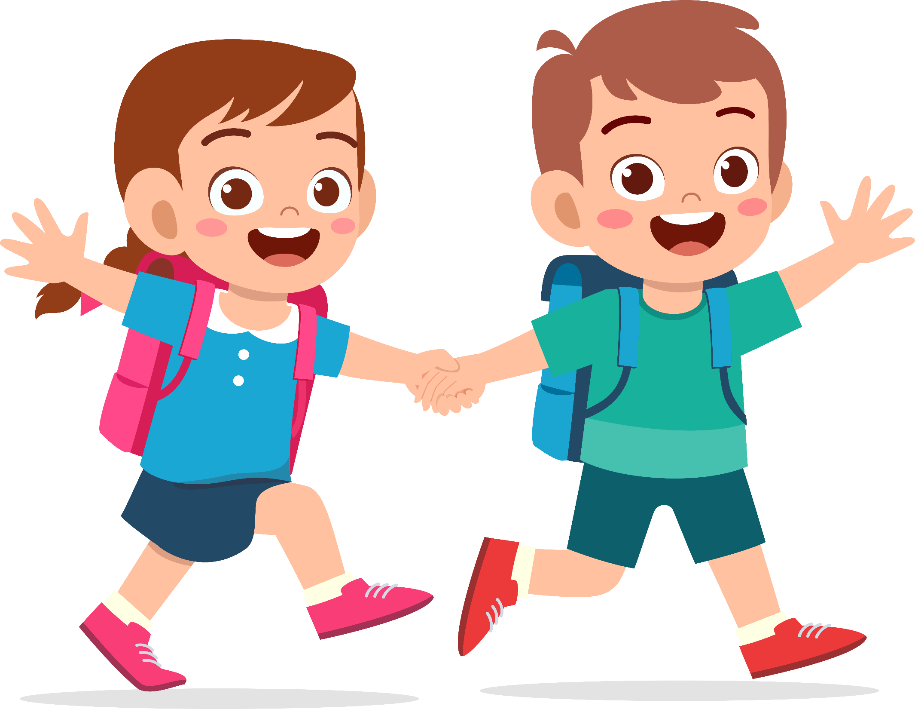 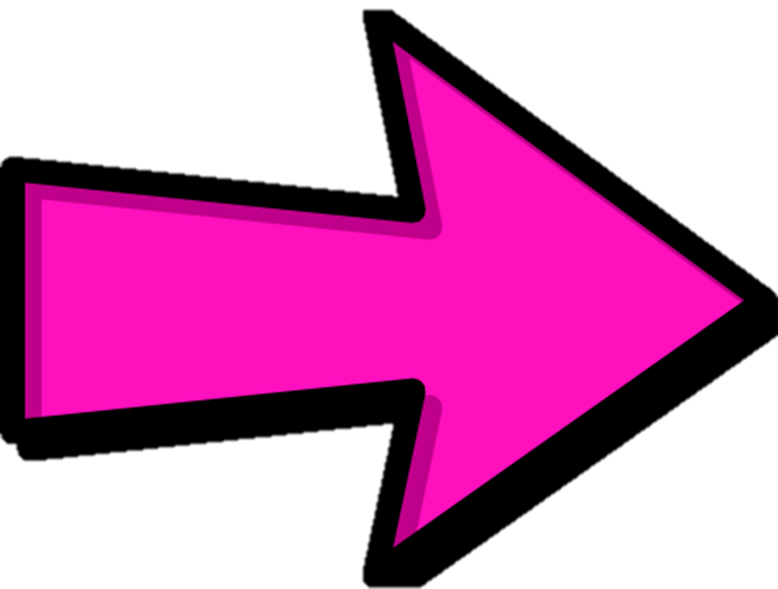 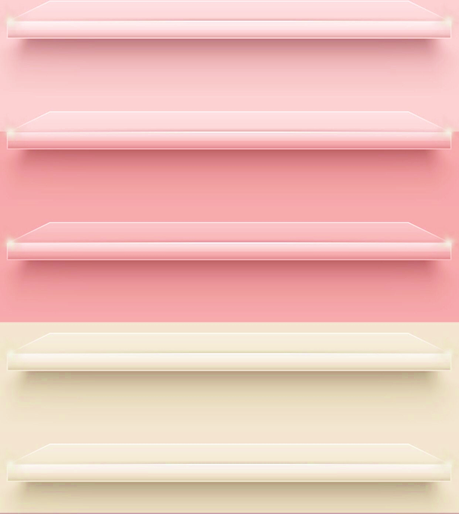 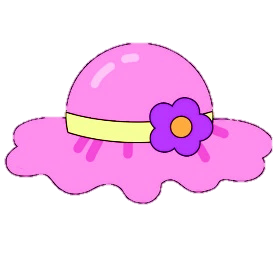 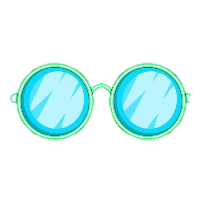 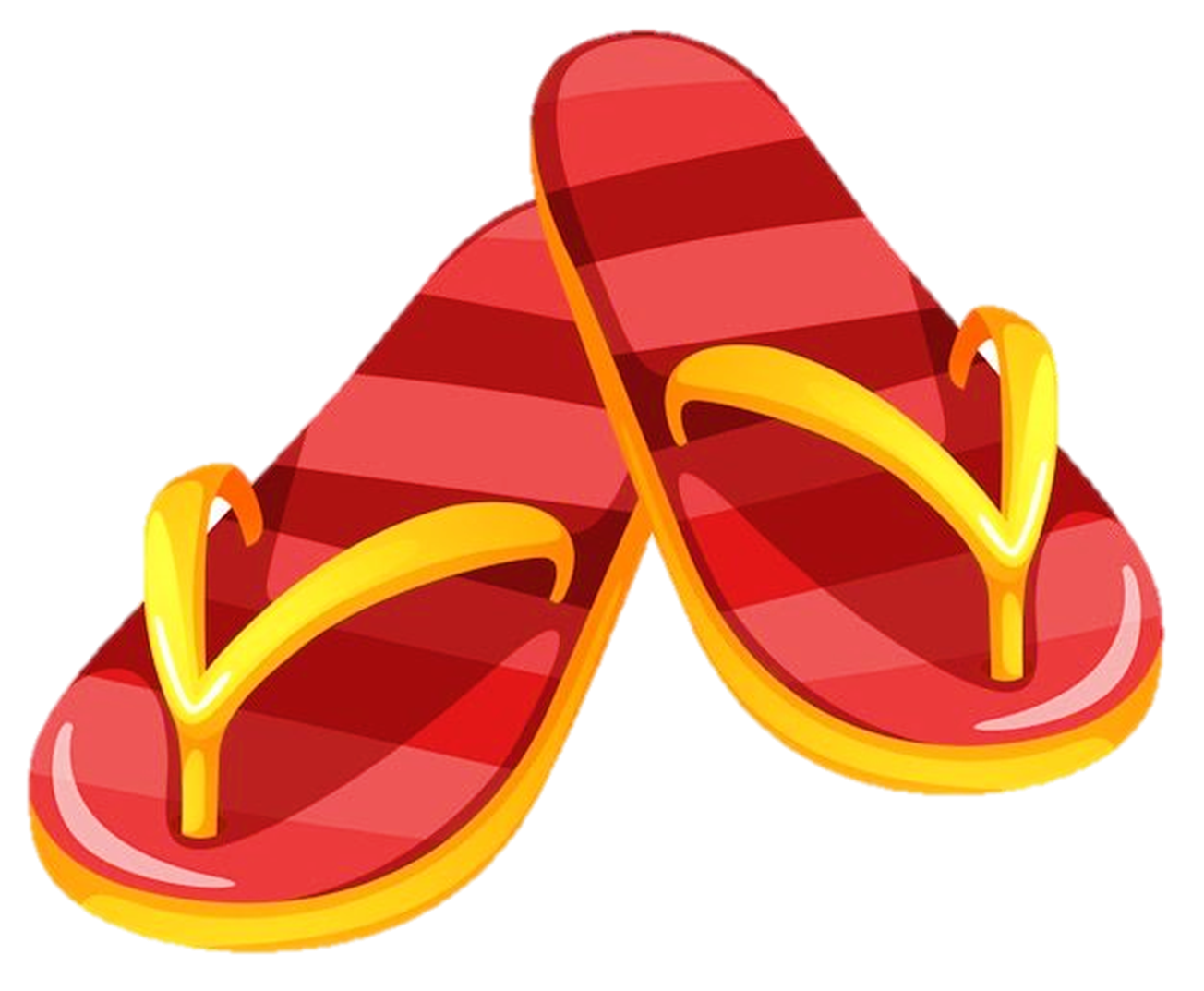 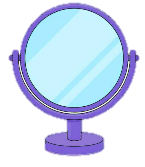 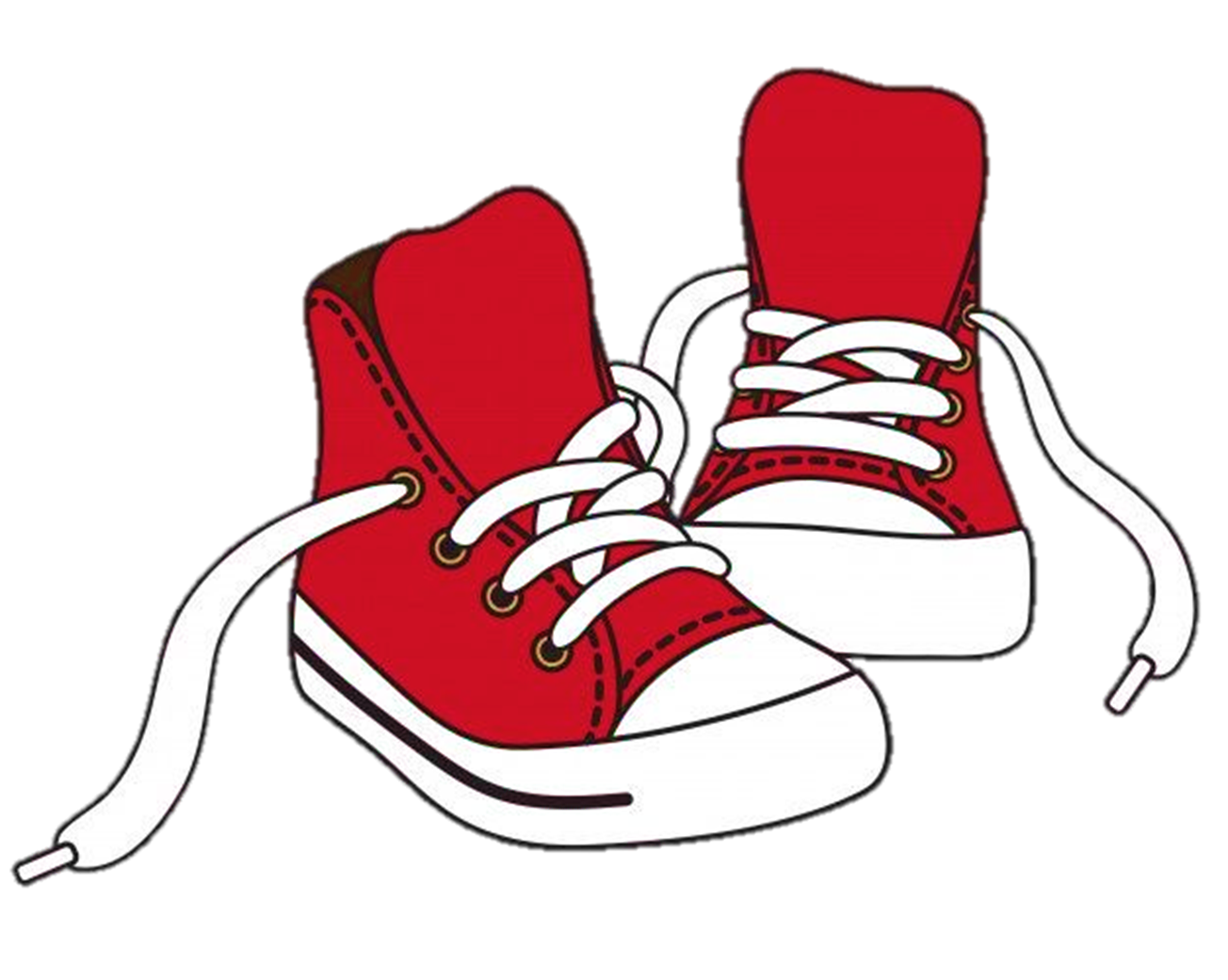 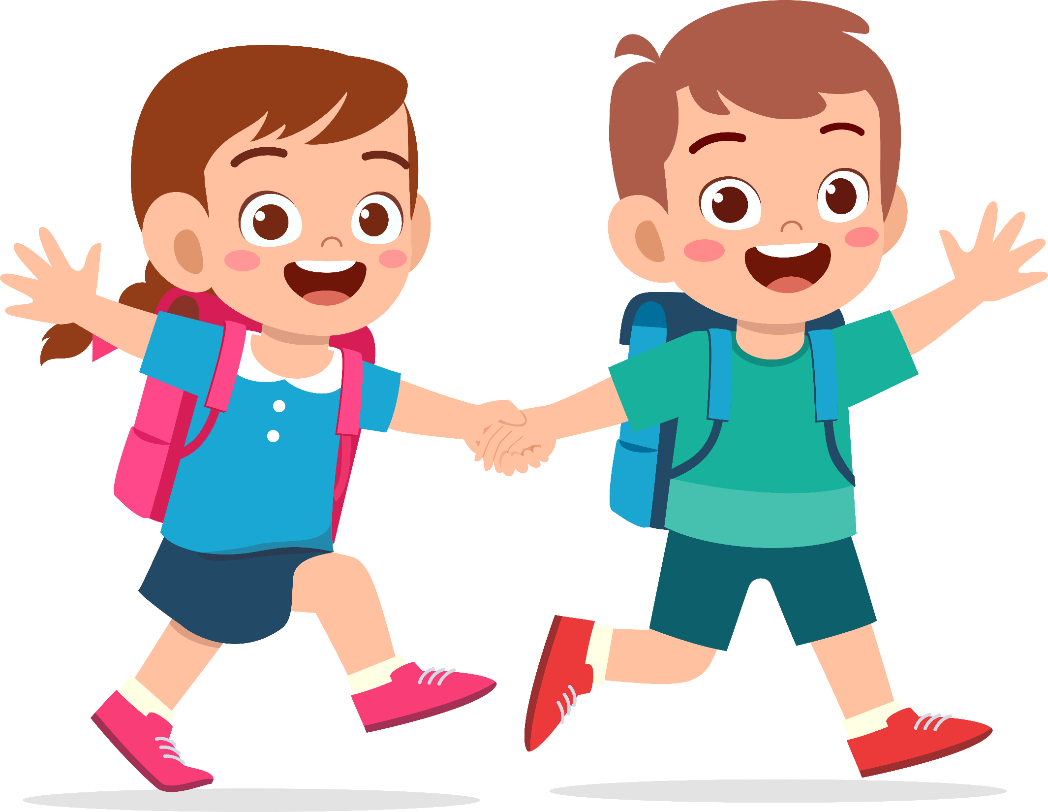 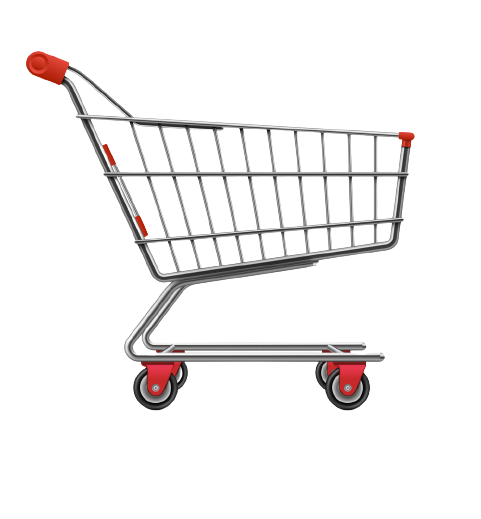 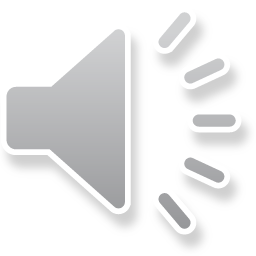 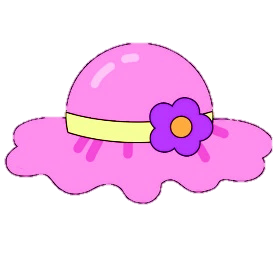 Cuộc đời của con người có thể chia làm mấy giai đoạn chính
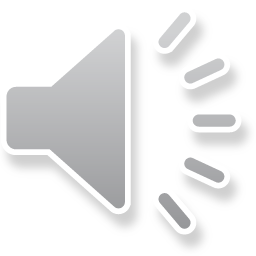 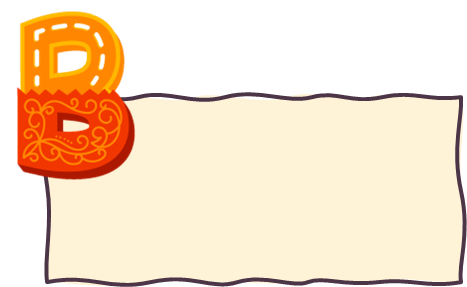 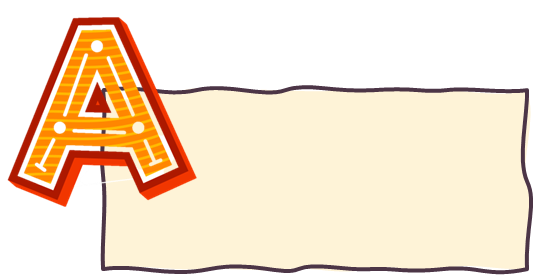 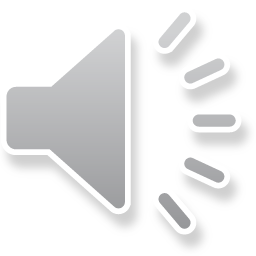 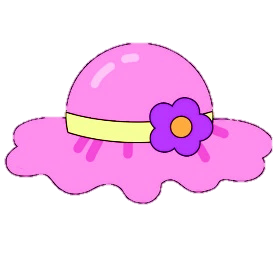 3
2
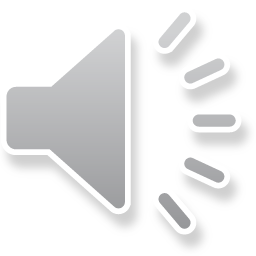 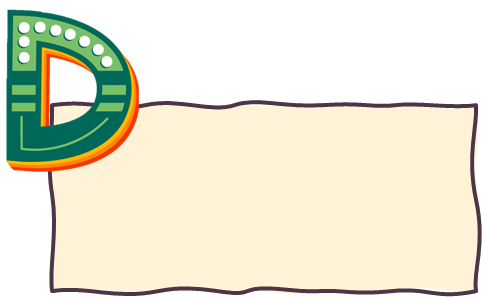 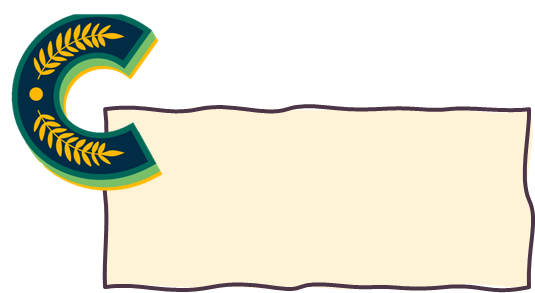 5
4
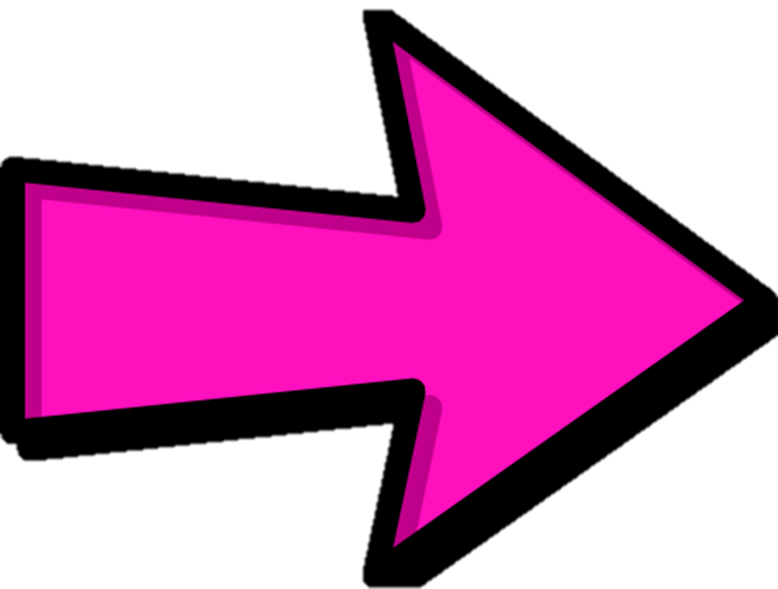 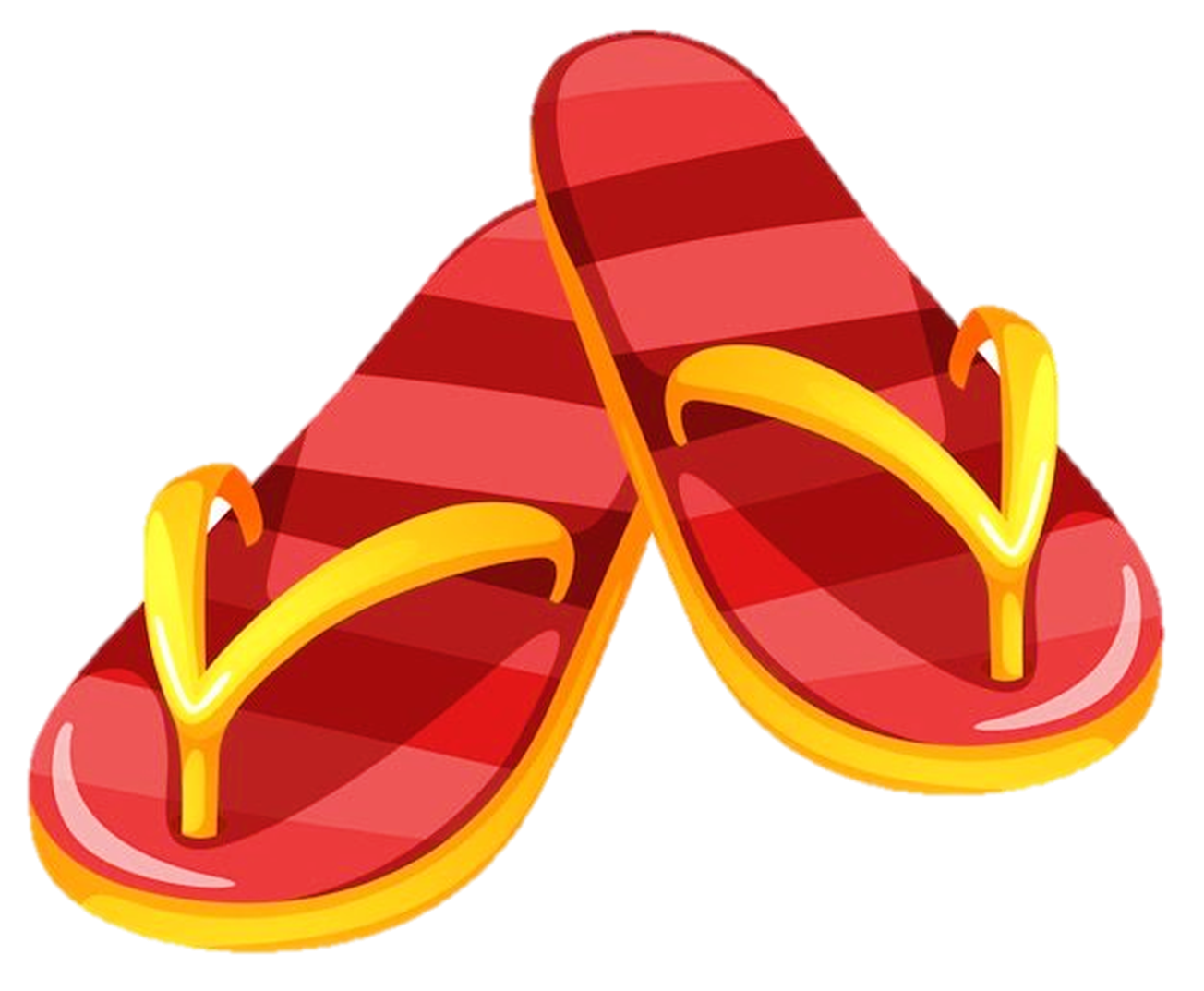 CHÚC MỪNG EM
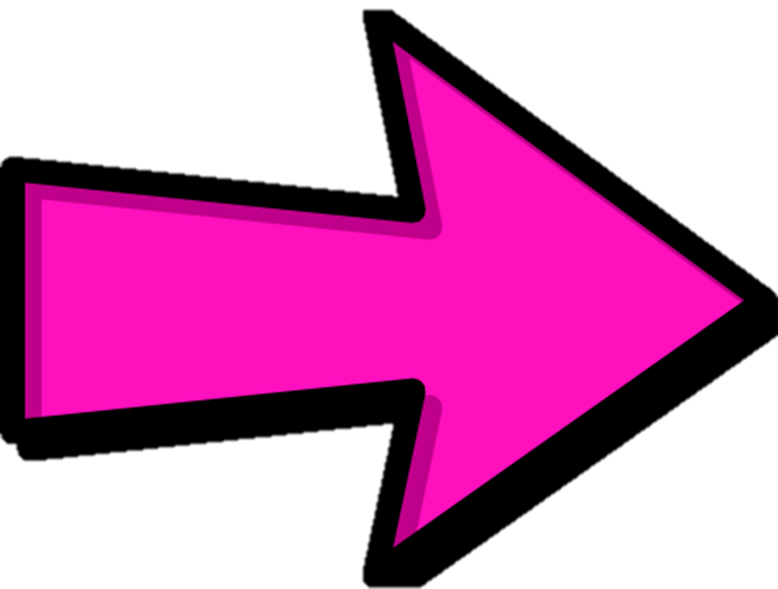 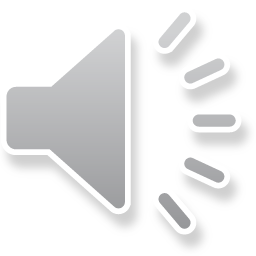 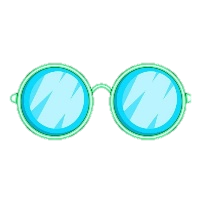 Con người trải qua mấy giai đoạn phát triển chính?
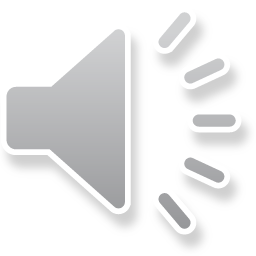 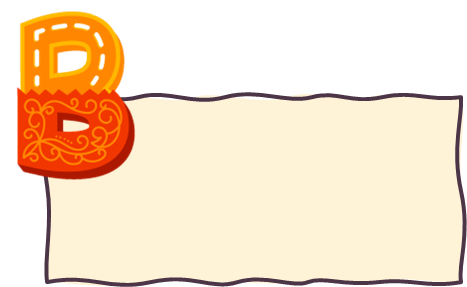 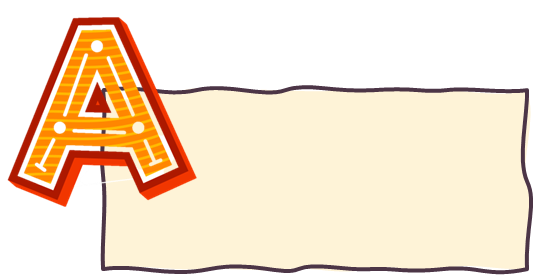 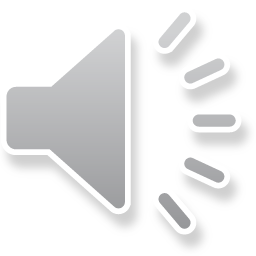 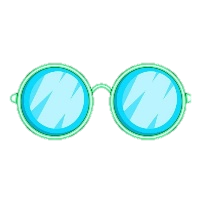 5
4
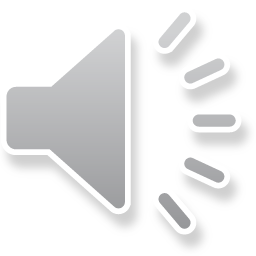 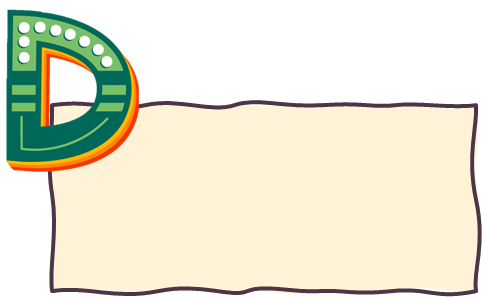 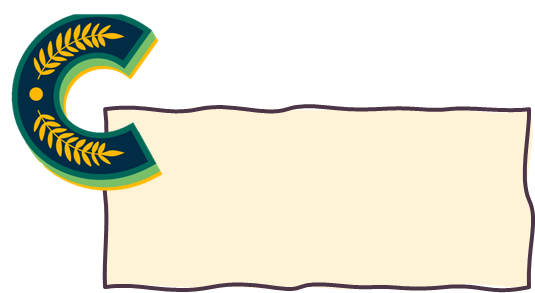 7
6
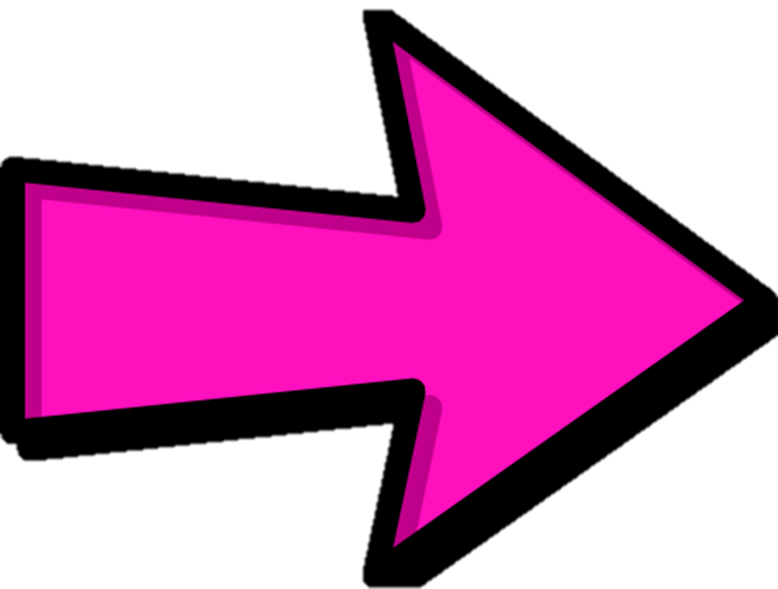 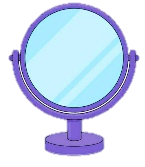 CHÚC MỪNG EM
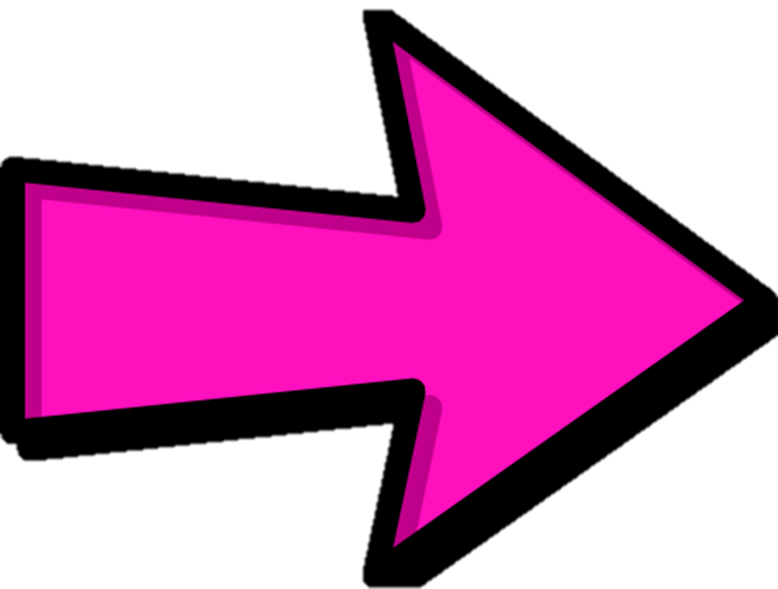 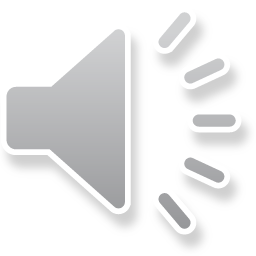 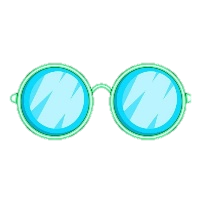 Tuổi ấu thơ được tính từ lúc nào đến lúc nào?
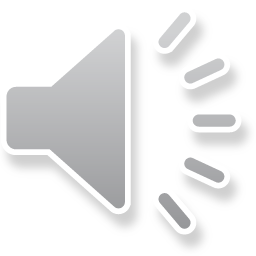 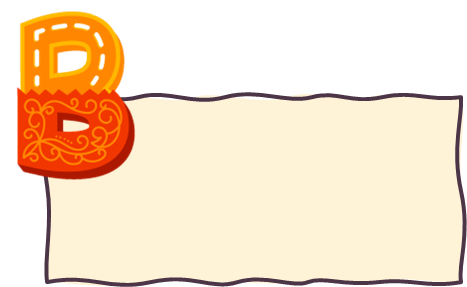 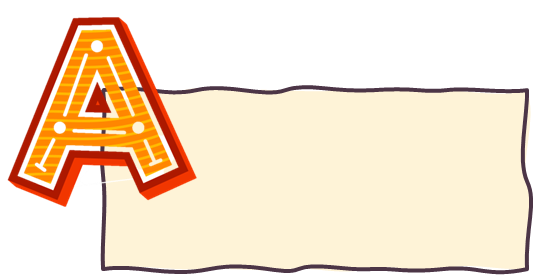 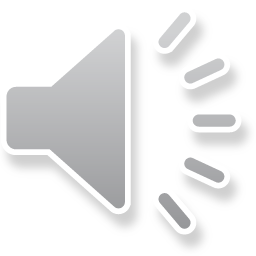 Lúc mới sinh đến 10 tuổi
Lúc mới sinh đến 5 tuổi
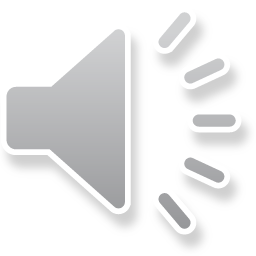 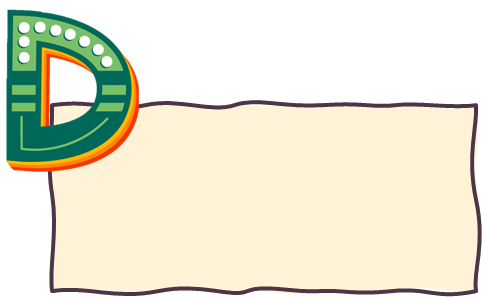 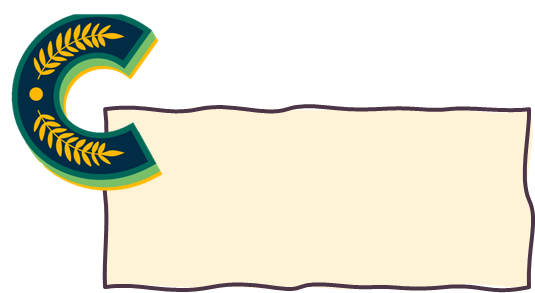 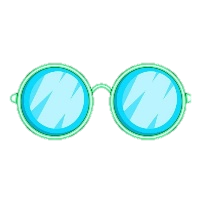 Lúc mới sinh đến 9 tuổi
Lúc mới sinh đến 6 tuổi
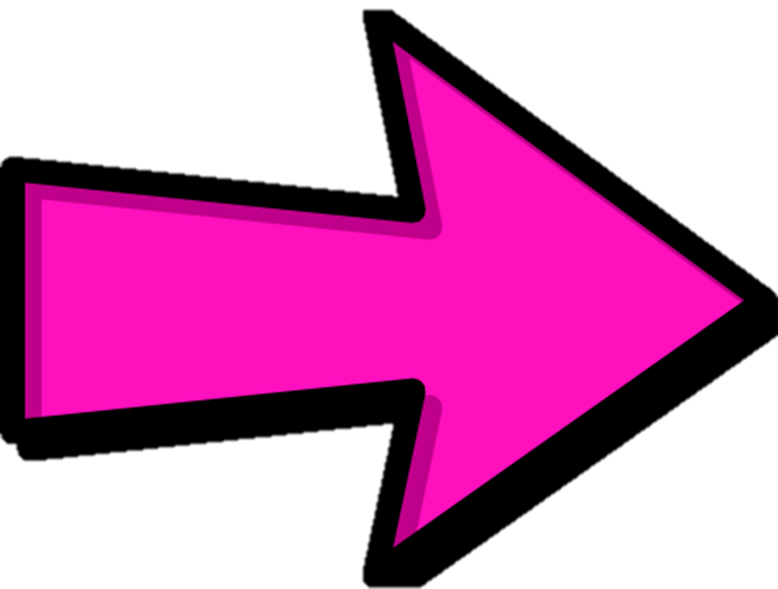 TẠM BIỆT